Designing Innovative Consumer & LOB App Experiences
Atta Elayyan
M254
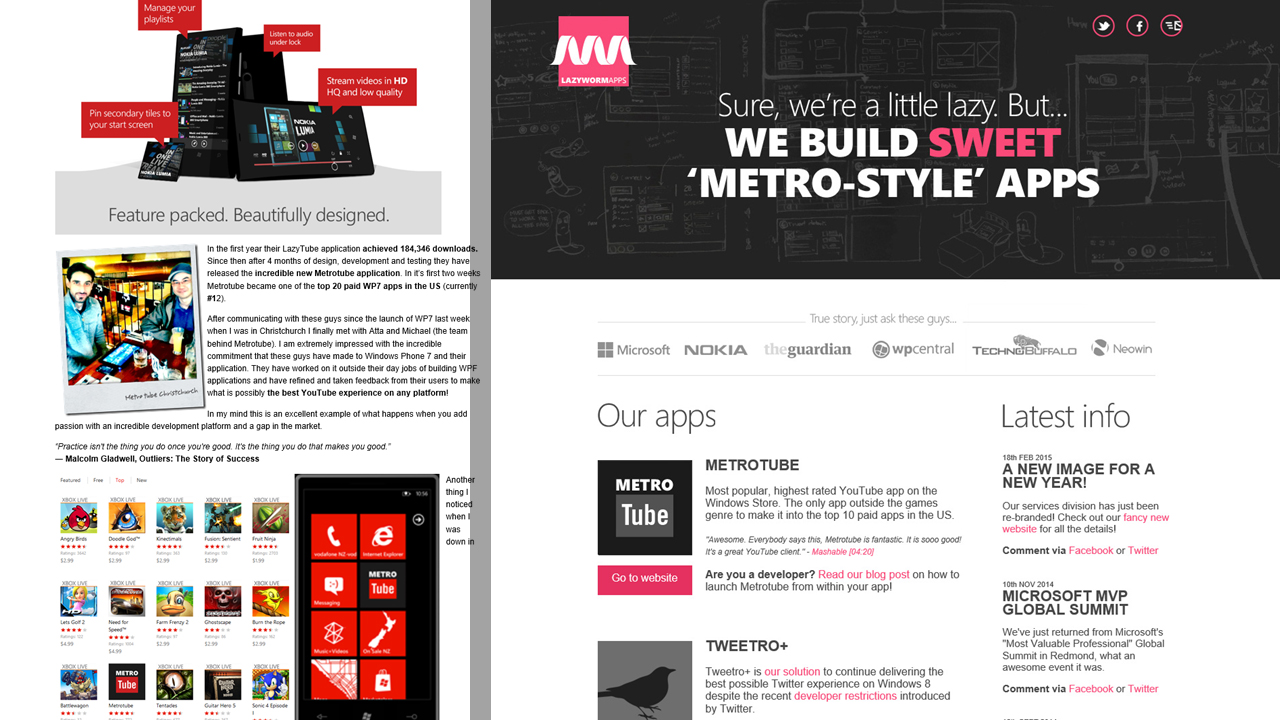 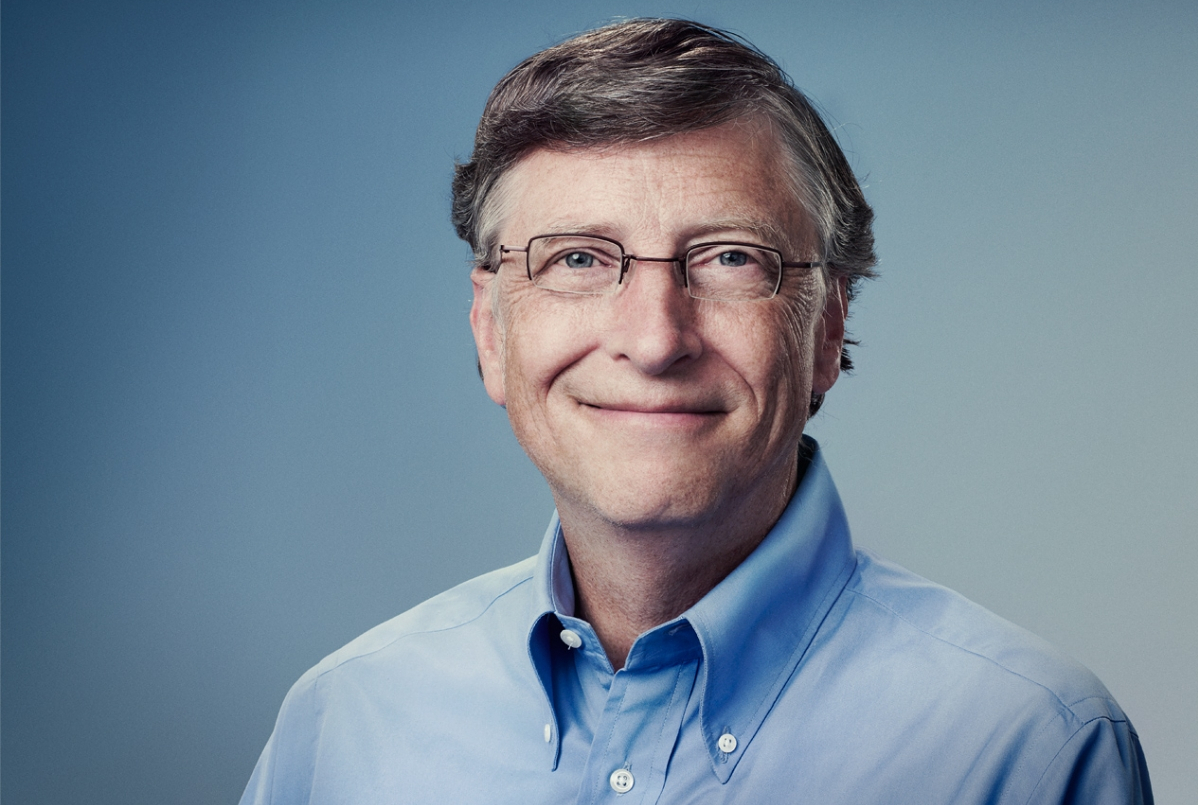 “I will always choose
a lazy person to do
a difficult job... because 
he will find an easy way 
to do it.”

-Bill Gates, Co-Founder, Microsoft
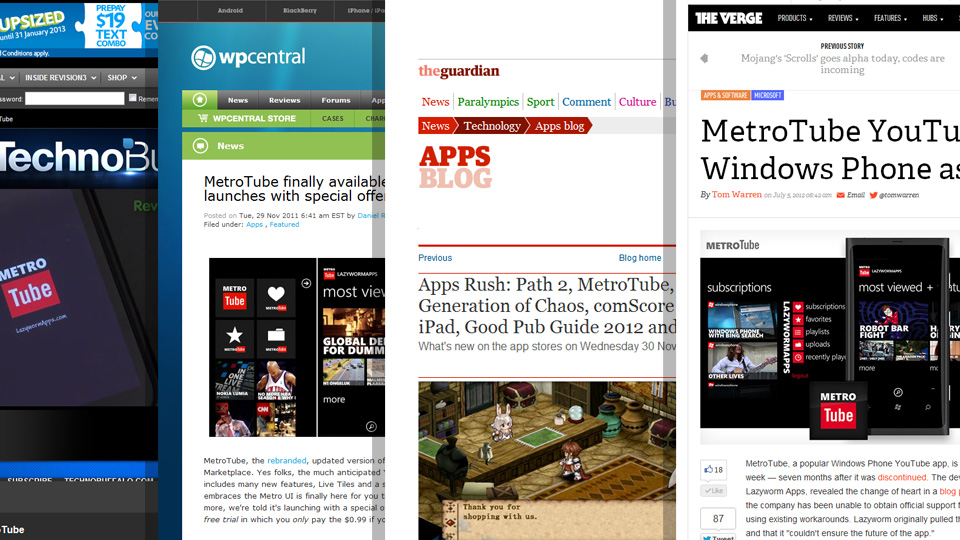 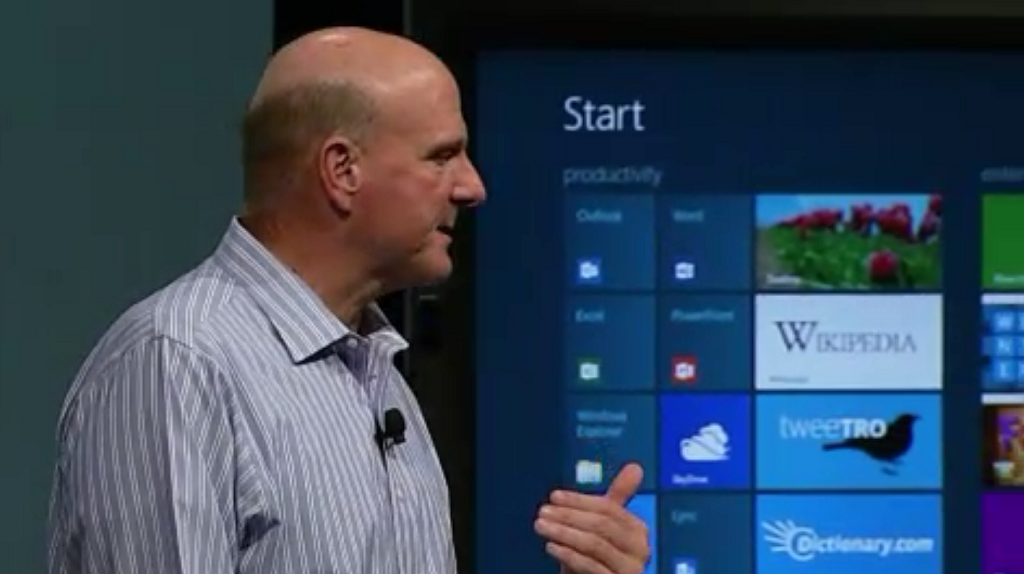 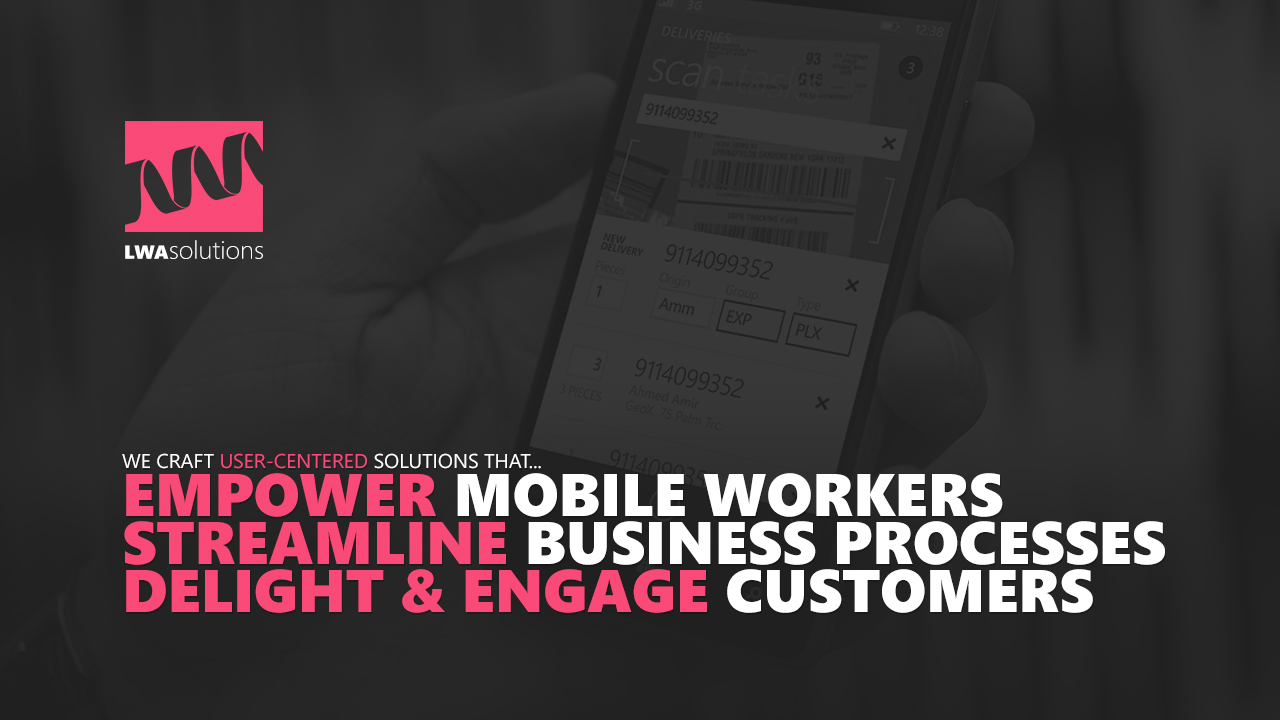 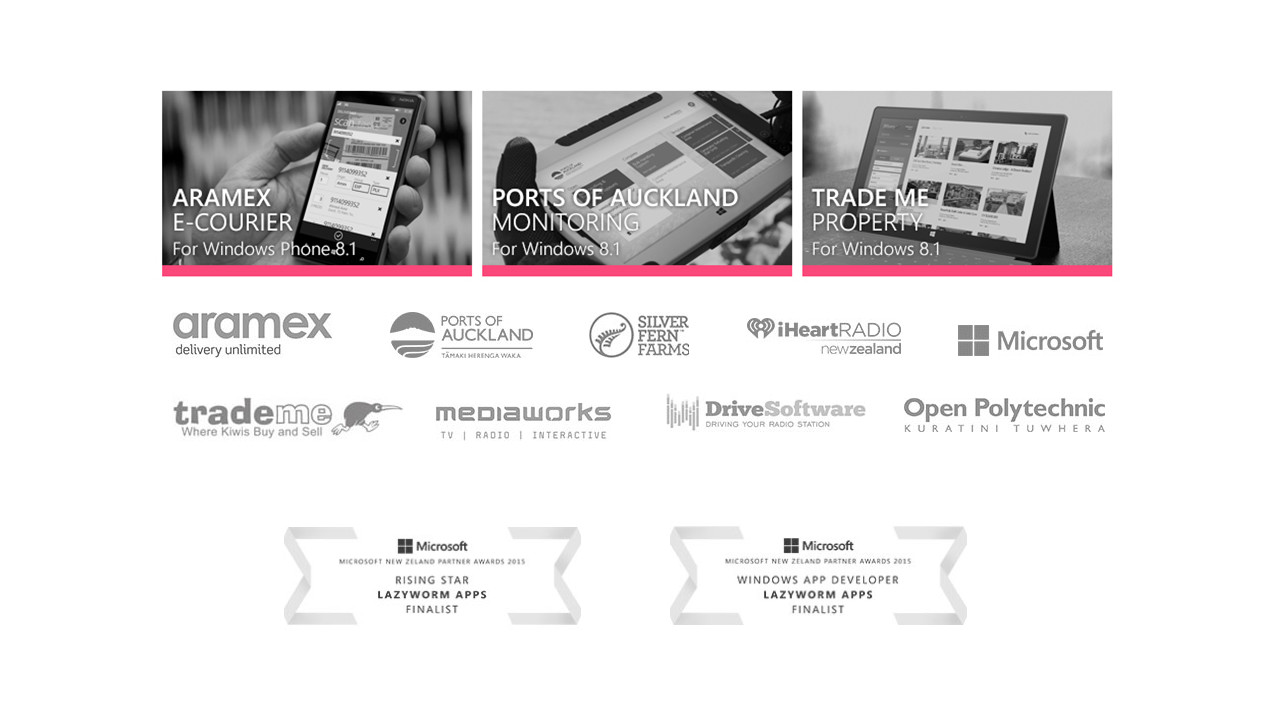 Session Overview
Why Windows Phone 7?
What inspired us to start building apps for Windows Phone?

Understanding consumers
We started small, listened to customers and iterated rapidly

A lesson in Metro
Mentorship and advise we got from the Windows Phone design team

A lesson in design process 
Lessons we learnt from Microsoft’s AFT review
Challenges of a ‘hybrid’ app
Some challenges we began facing after delivering our first Windows 8 app

Understanding clients
Trade Me case study on design process we used working with them

Consumerization of enterprise software
Some LOB case studies showcasing the importance of UX in enterprise software
Why Windows Phone 7?
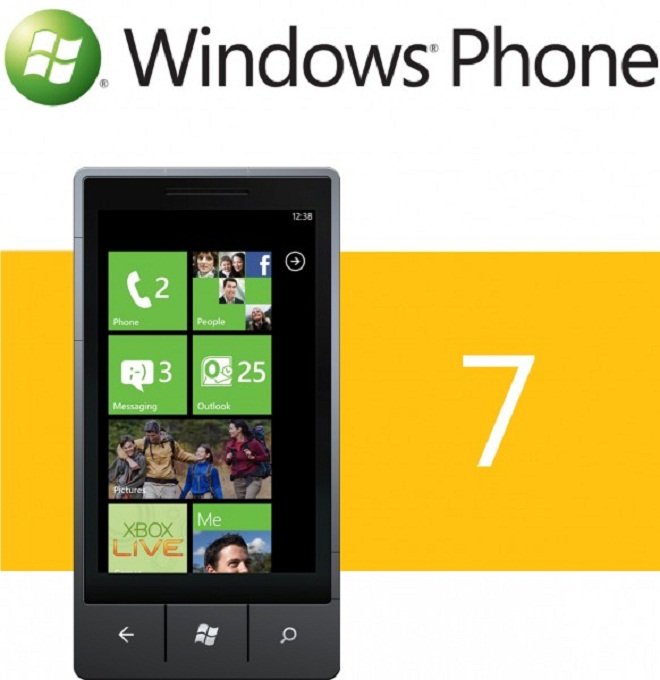 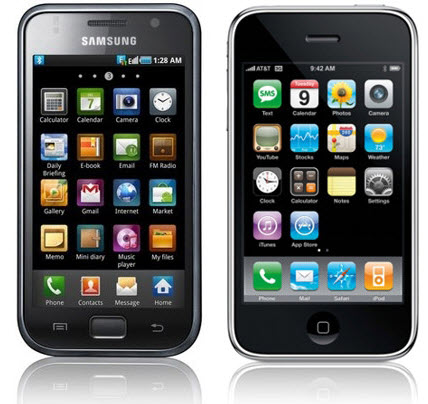 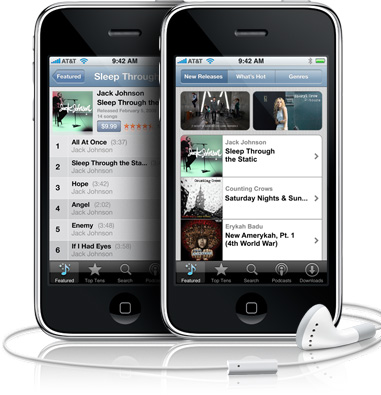 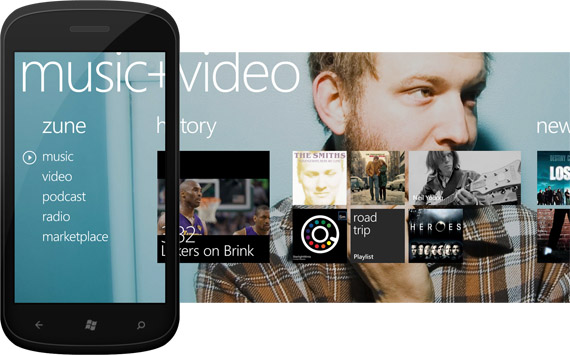 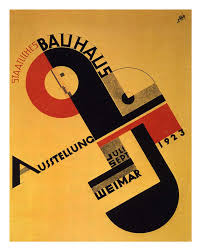 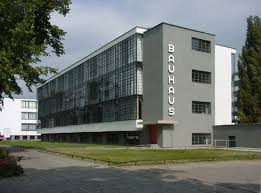 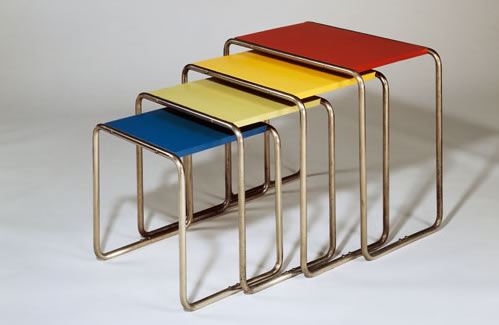 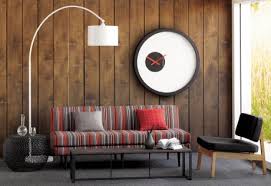 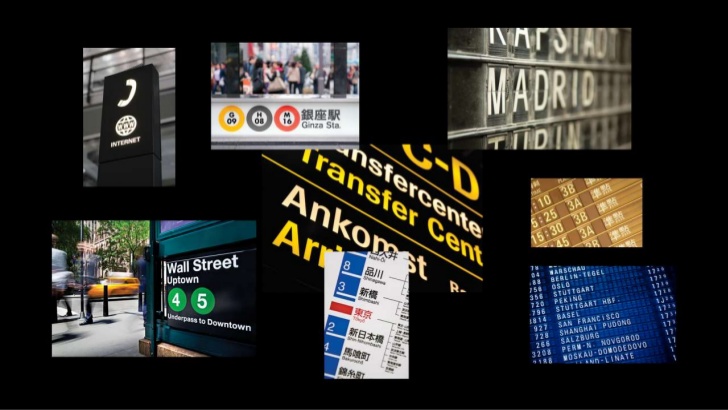 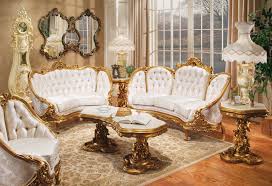 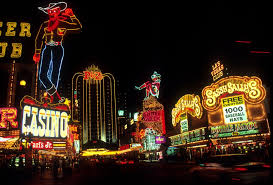 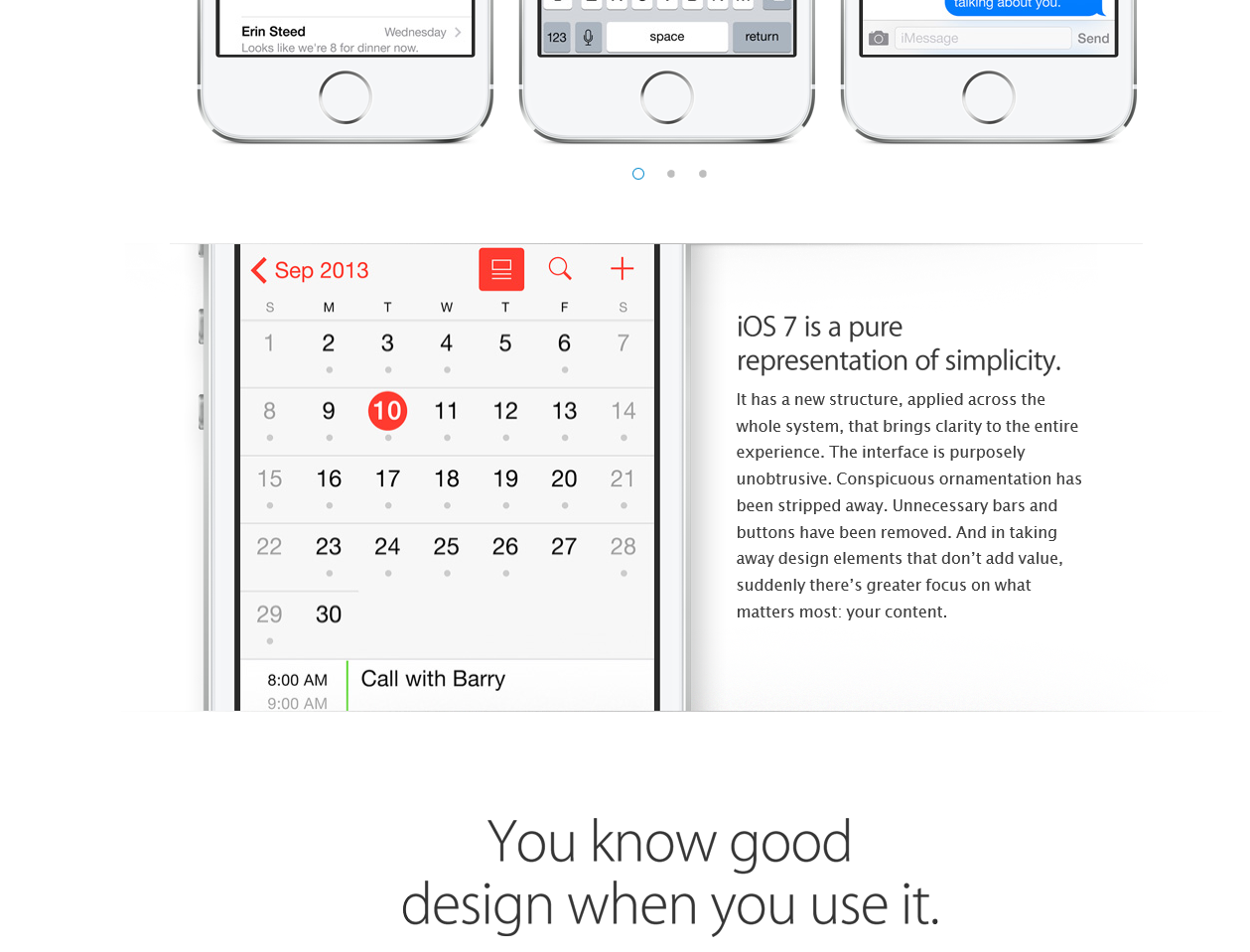 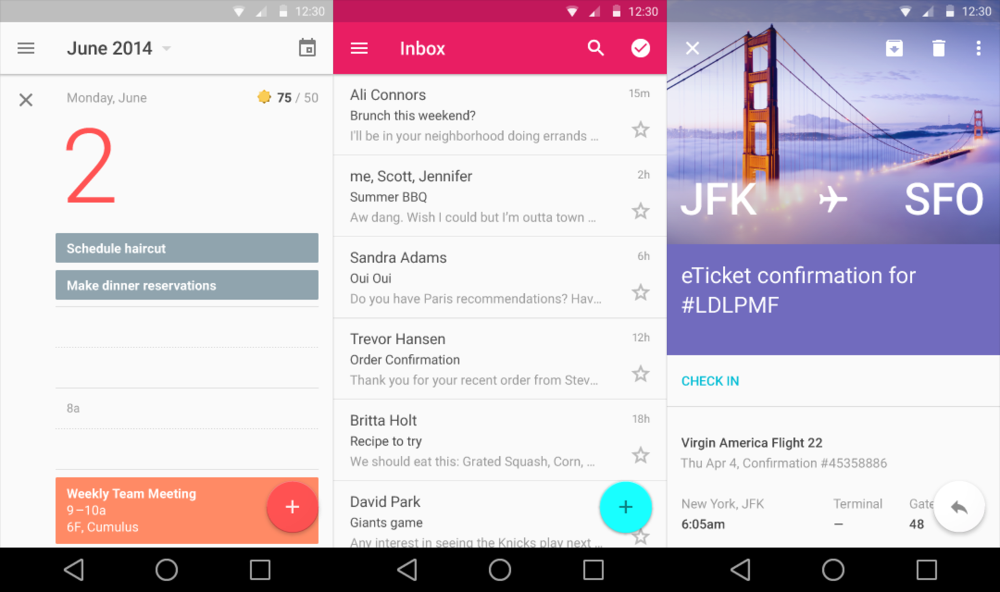 Understanding Consumers
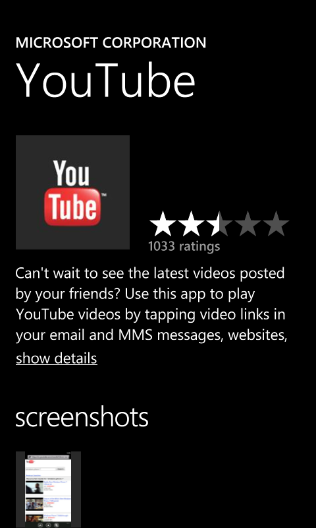 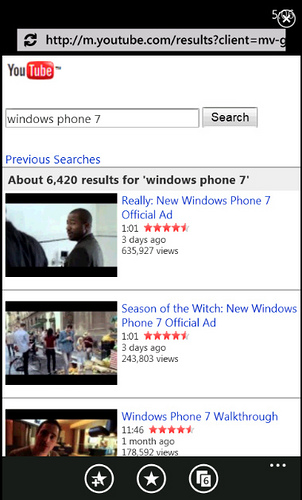 VS
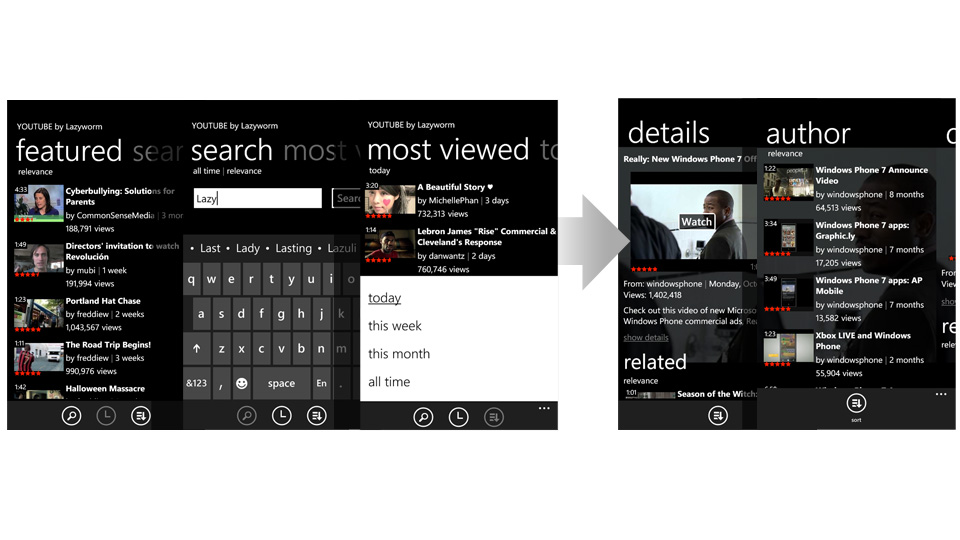 VS
Primary Pivot
Secondary Pivot
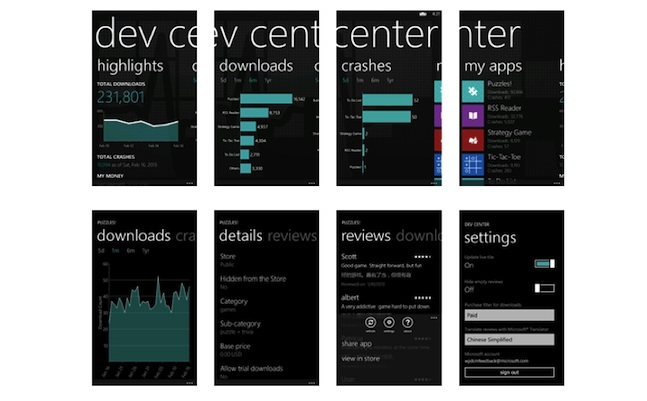 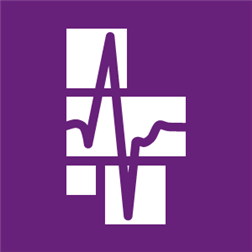 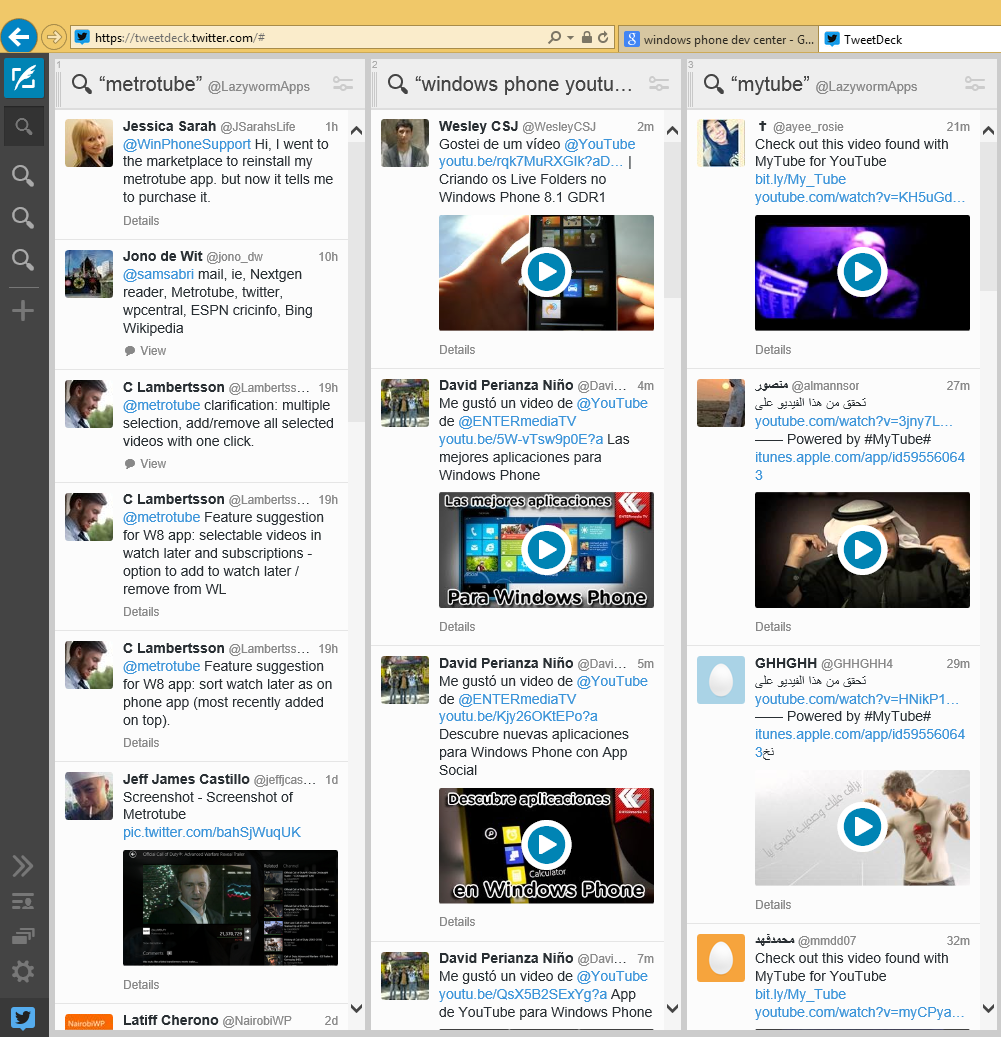 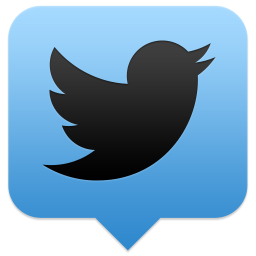 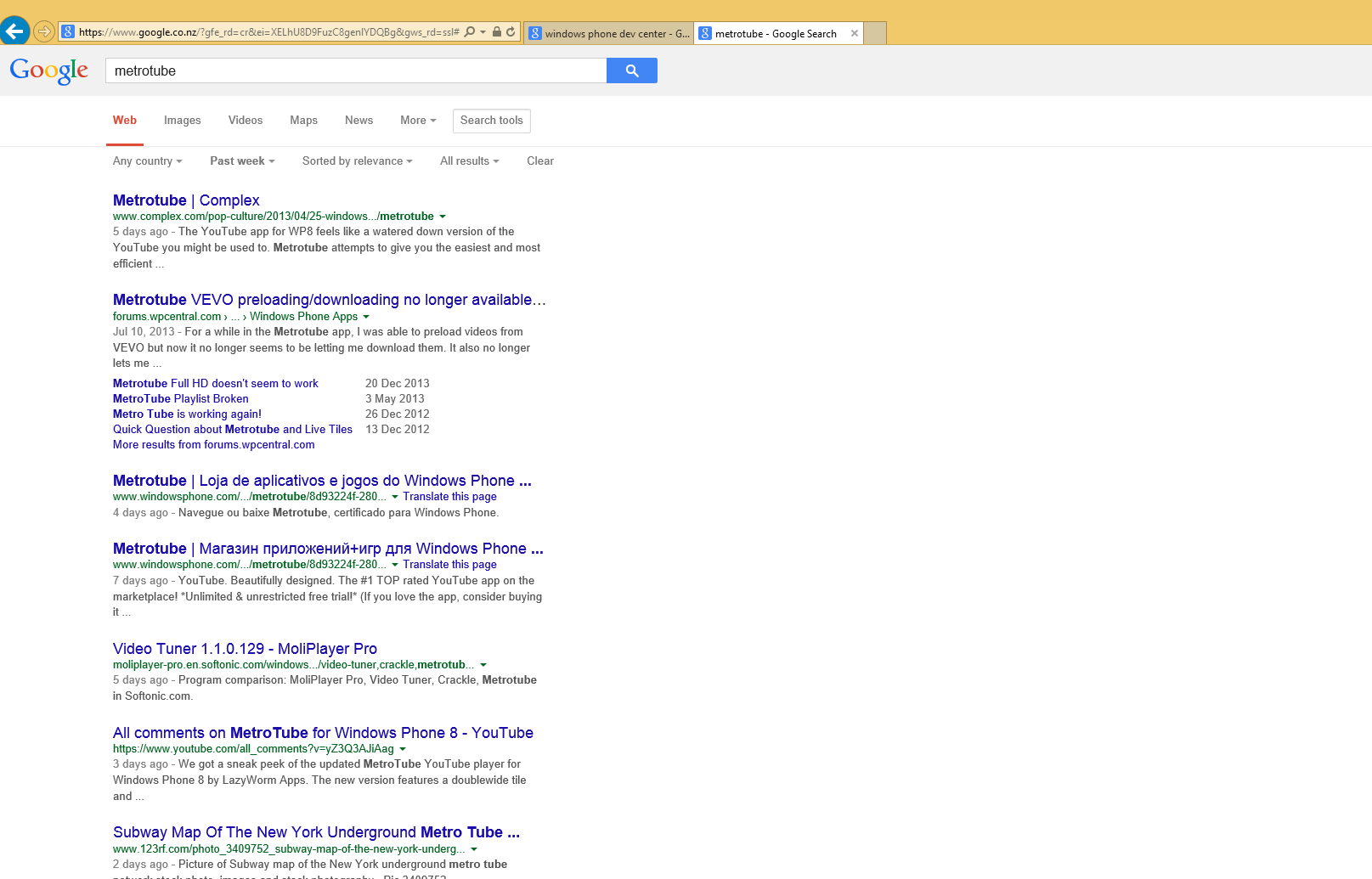 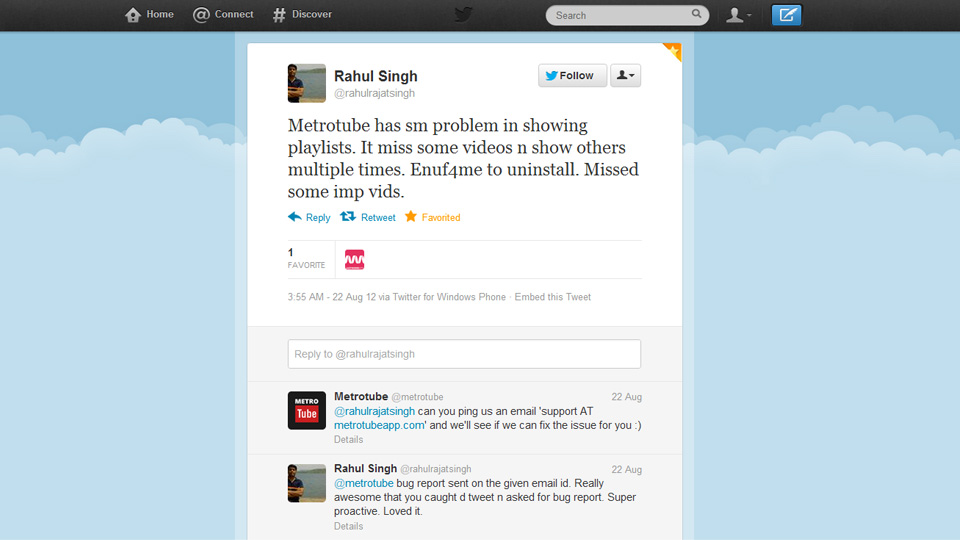 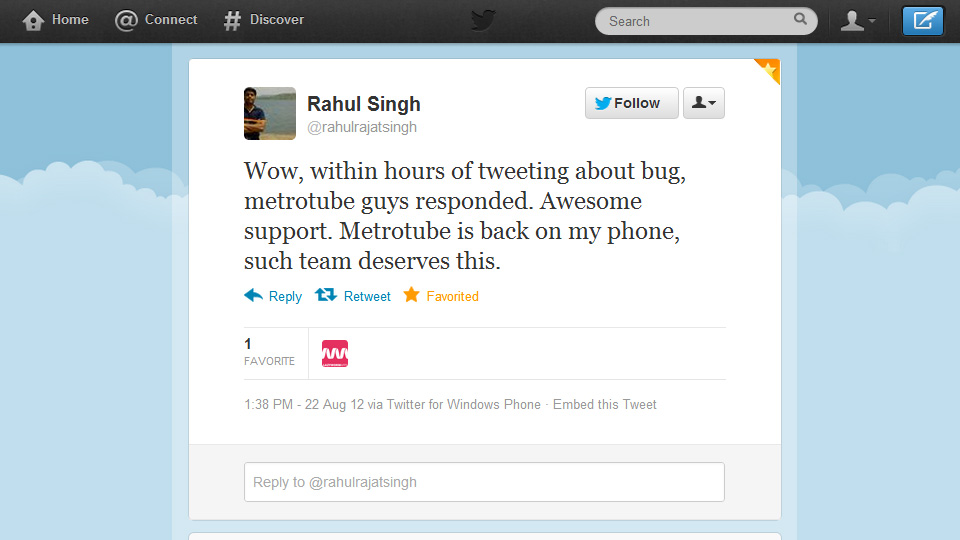 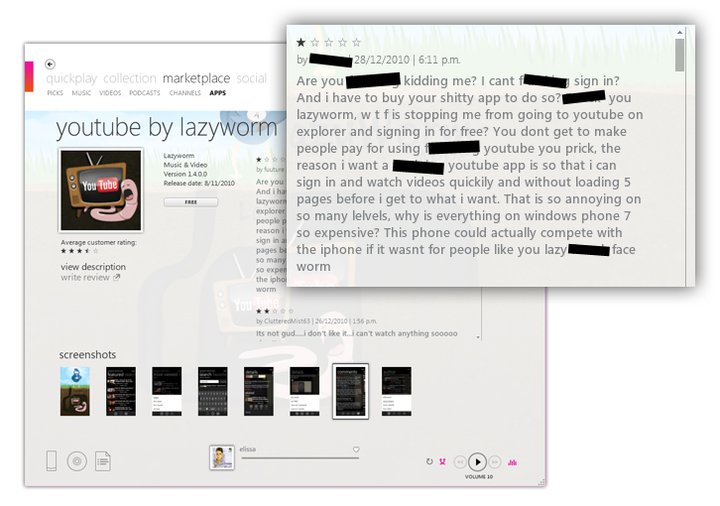 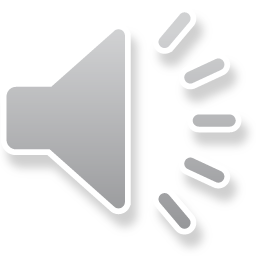 A Lesson in Metro
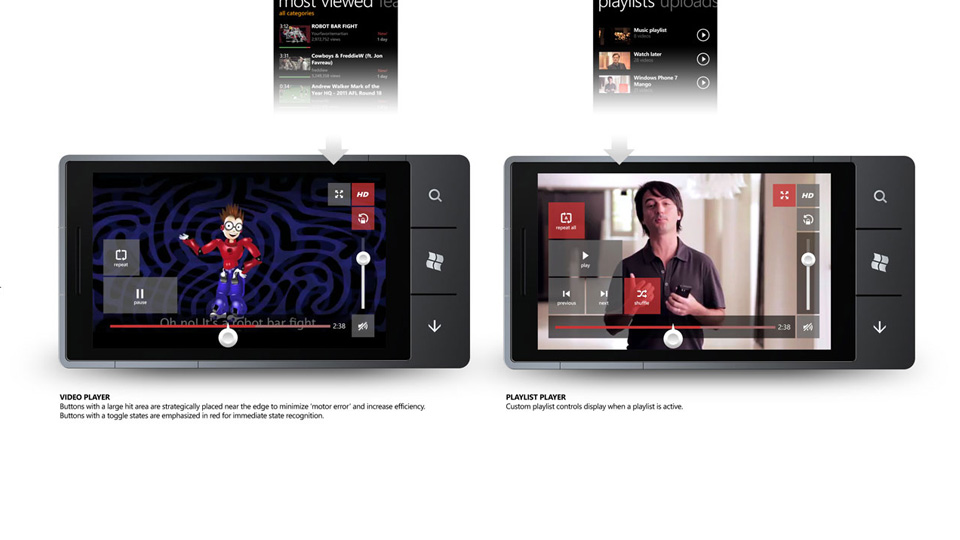 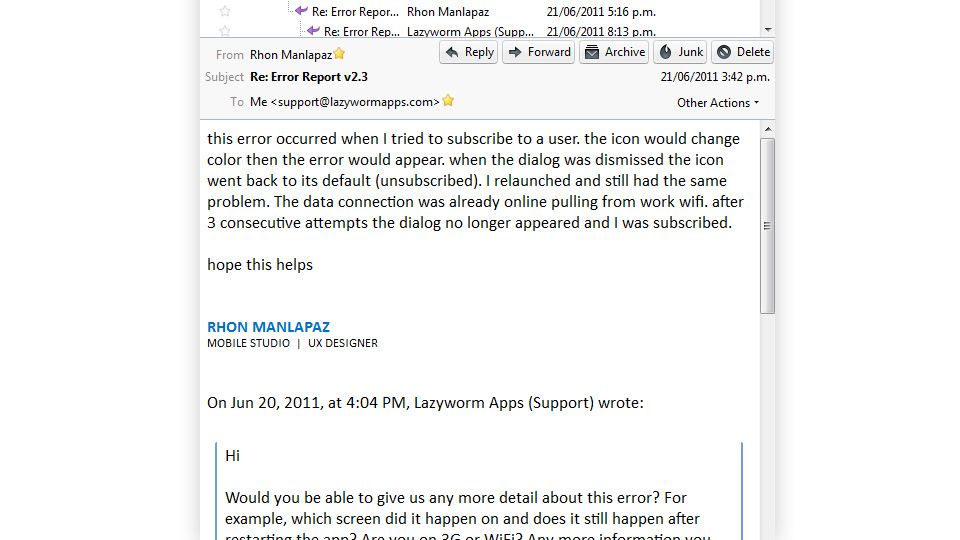 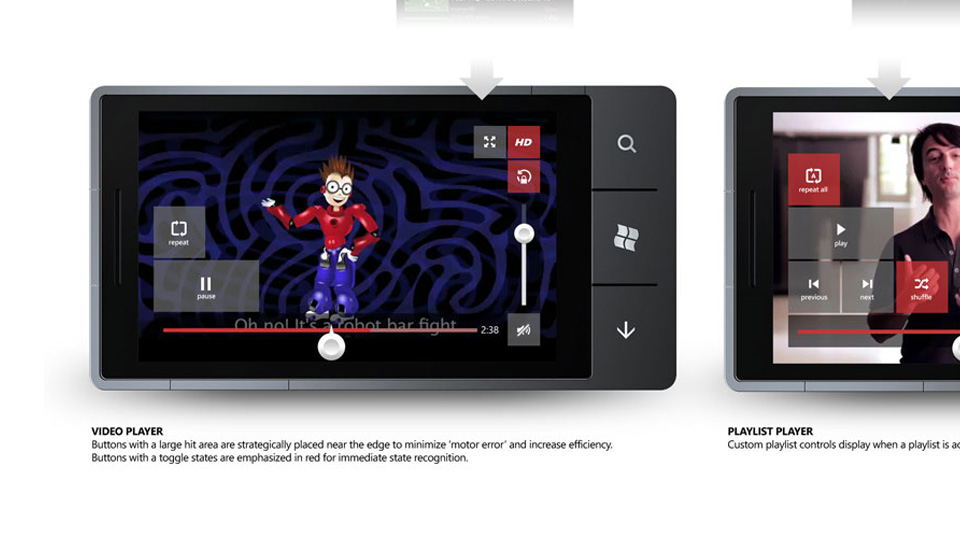 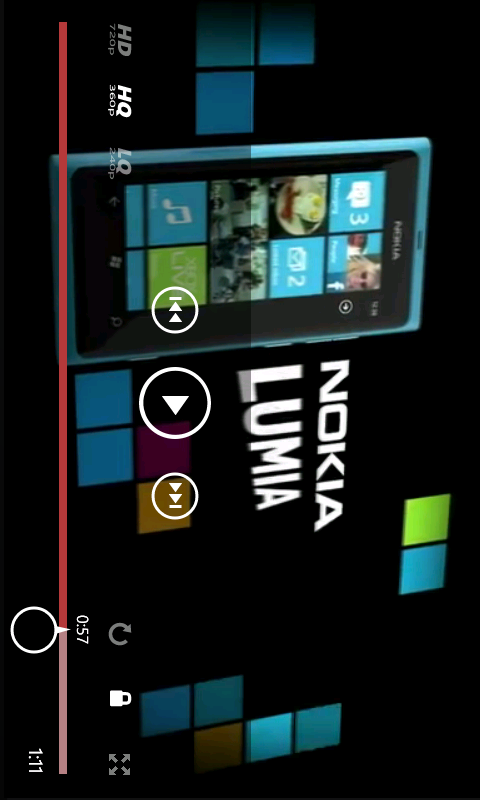 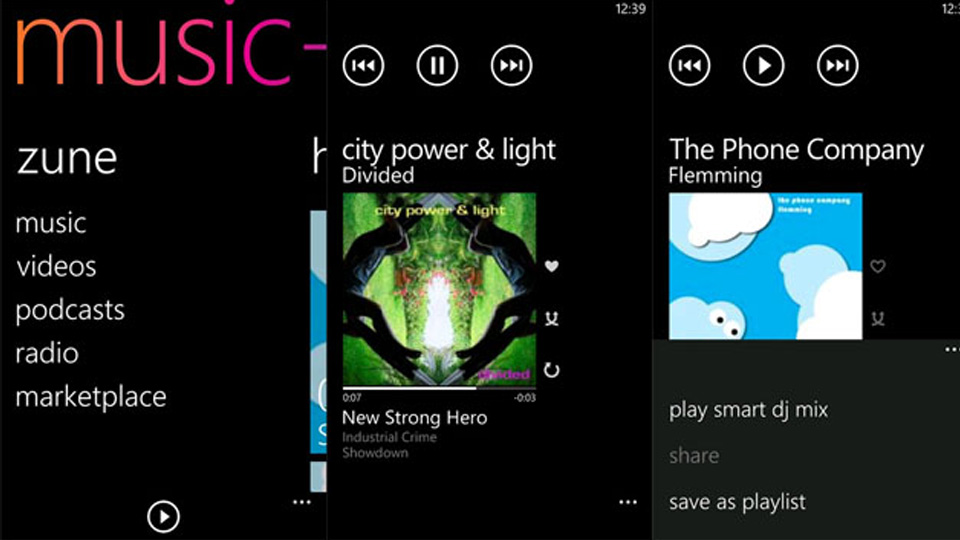 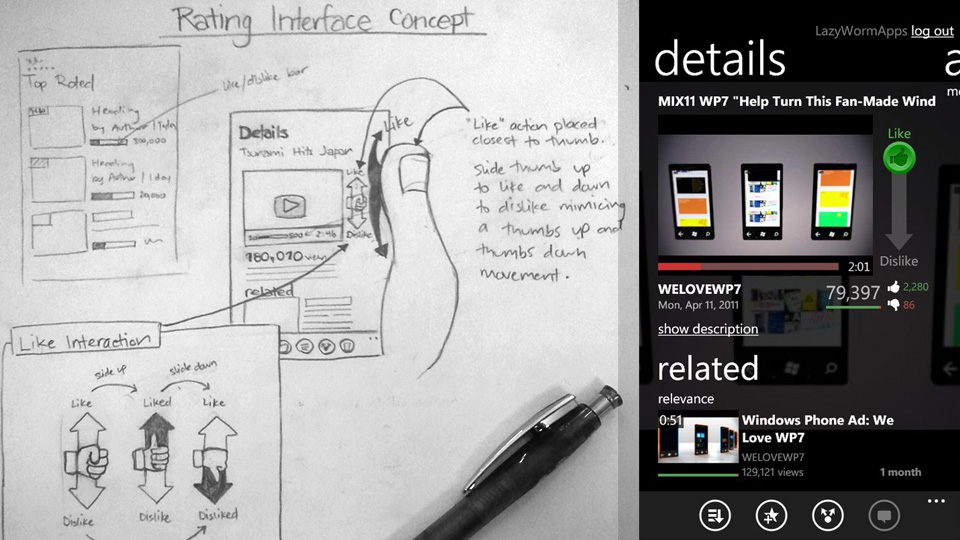 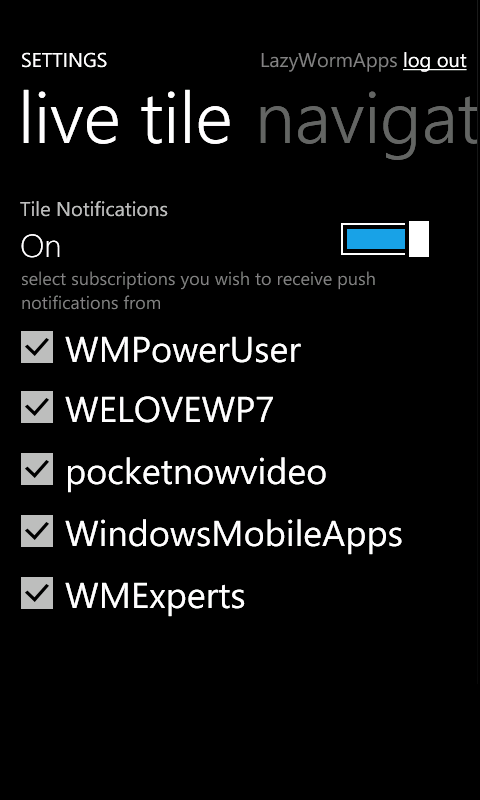 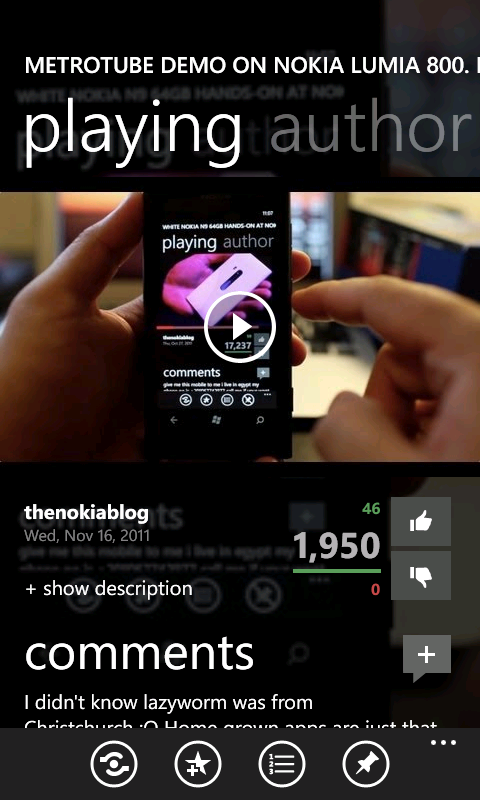 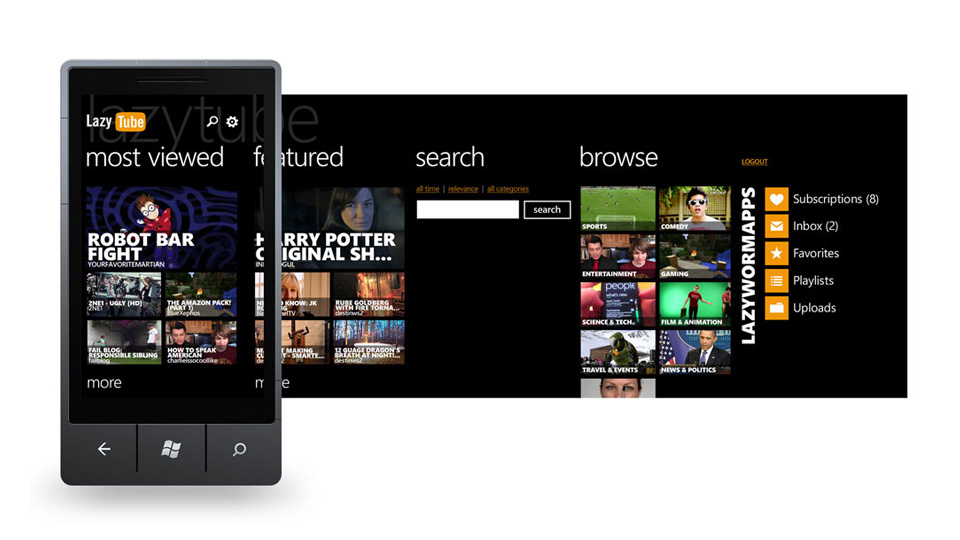 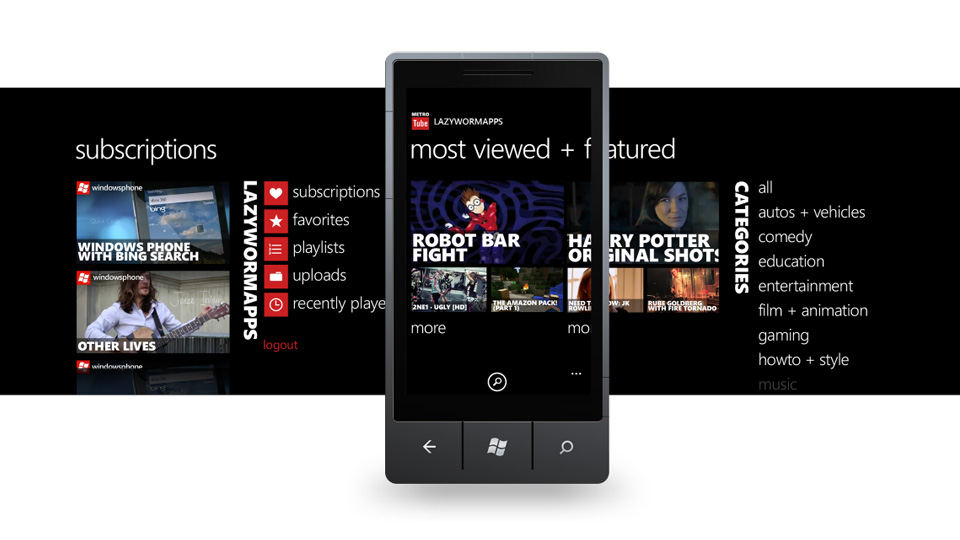 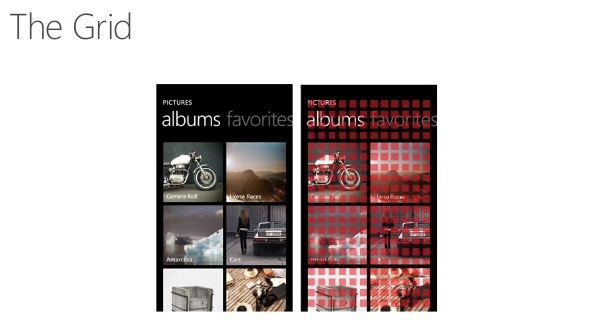 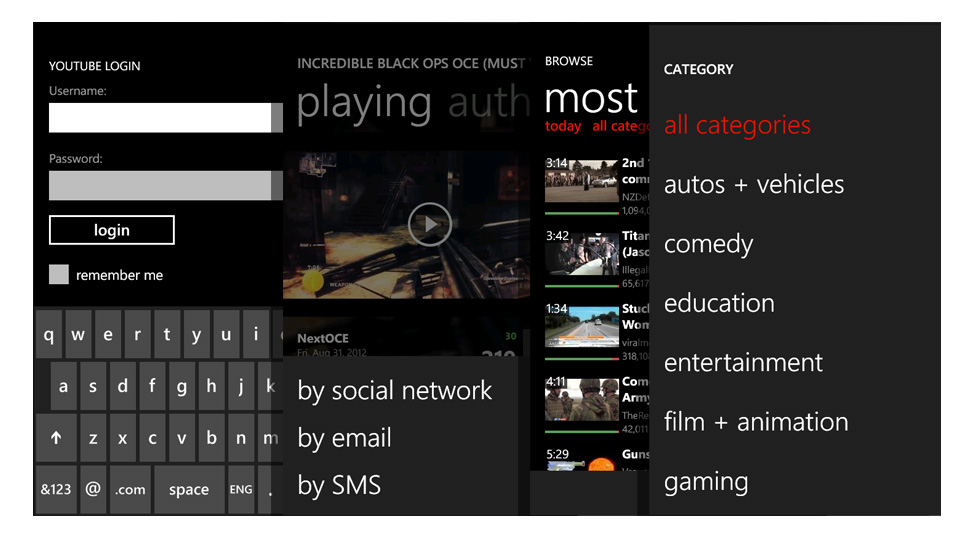 A Lesson in Design Process
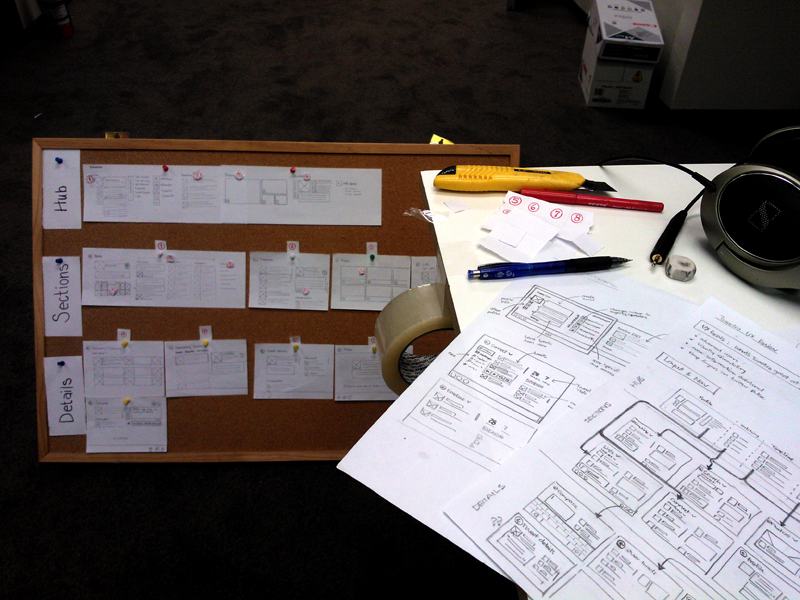 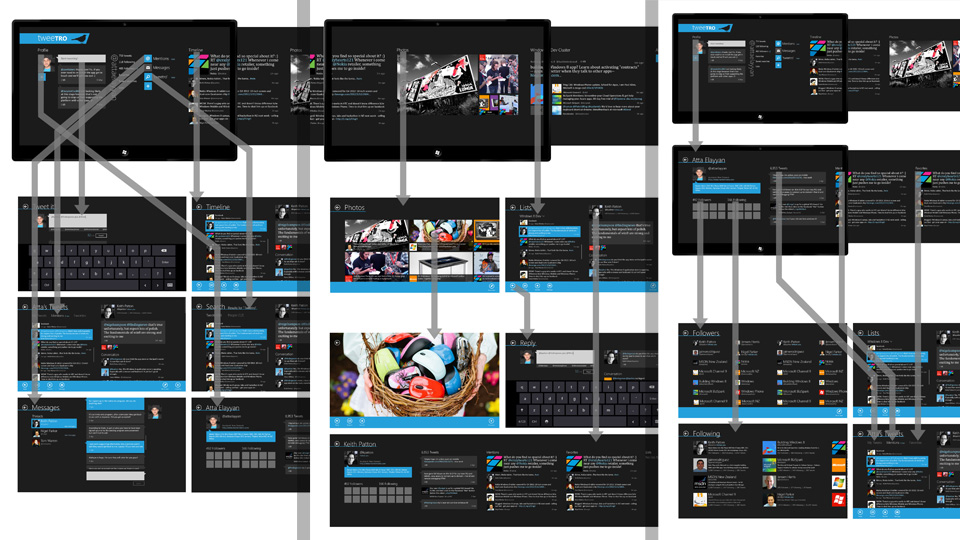 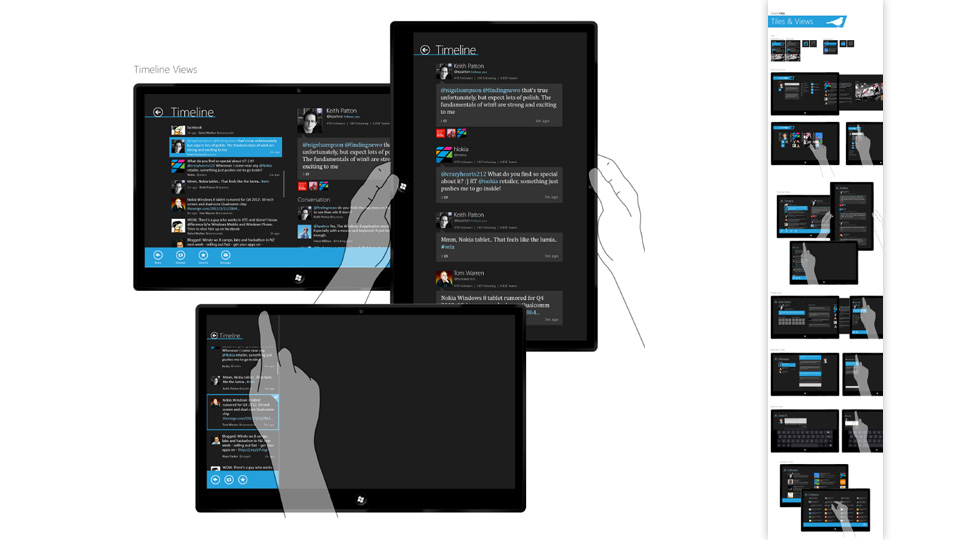 Challenges of a ‘Hybrid’ App
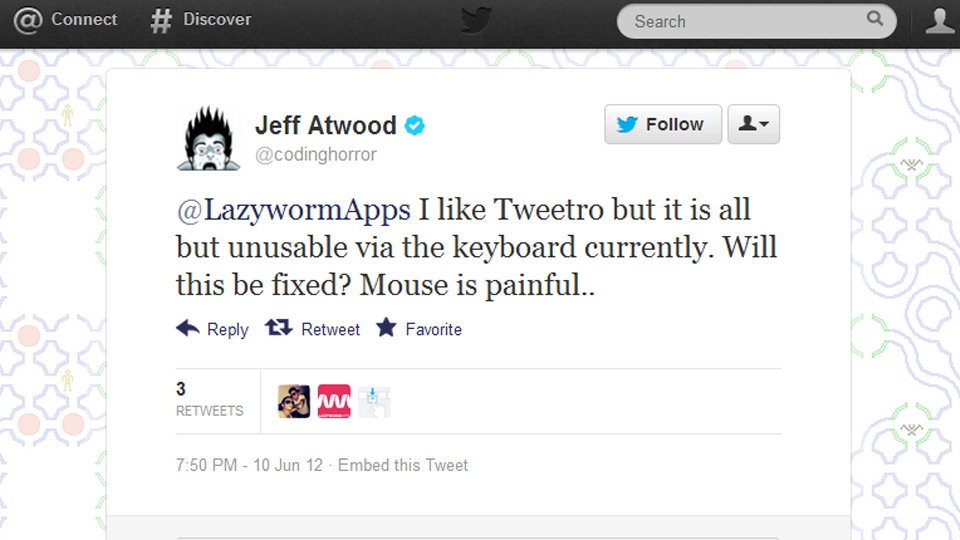 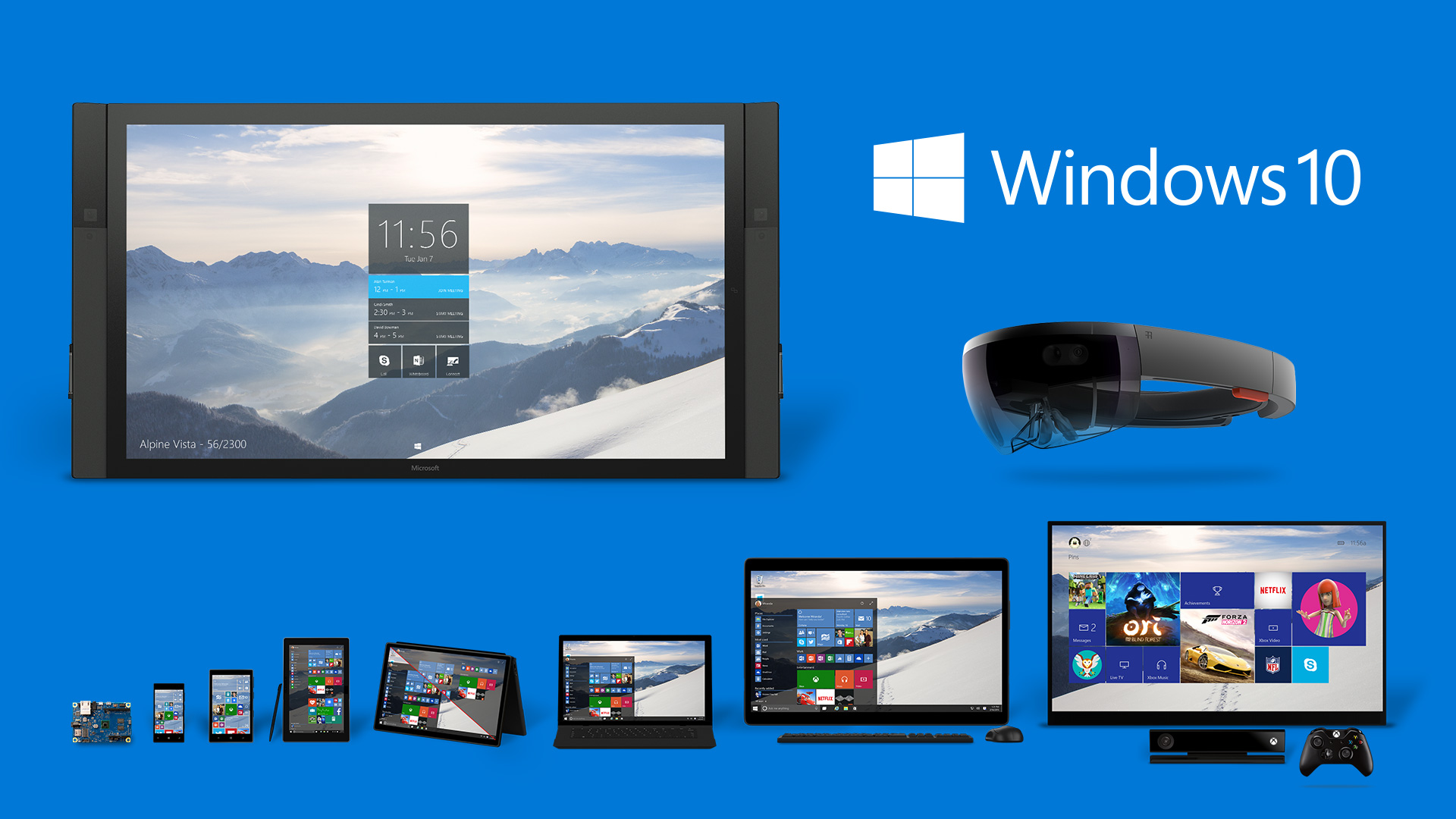 Understanding Clients
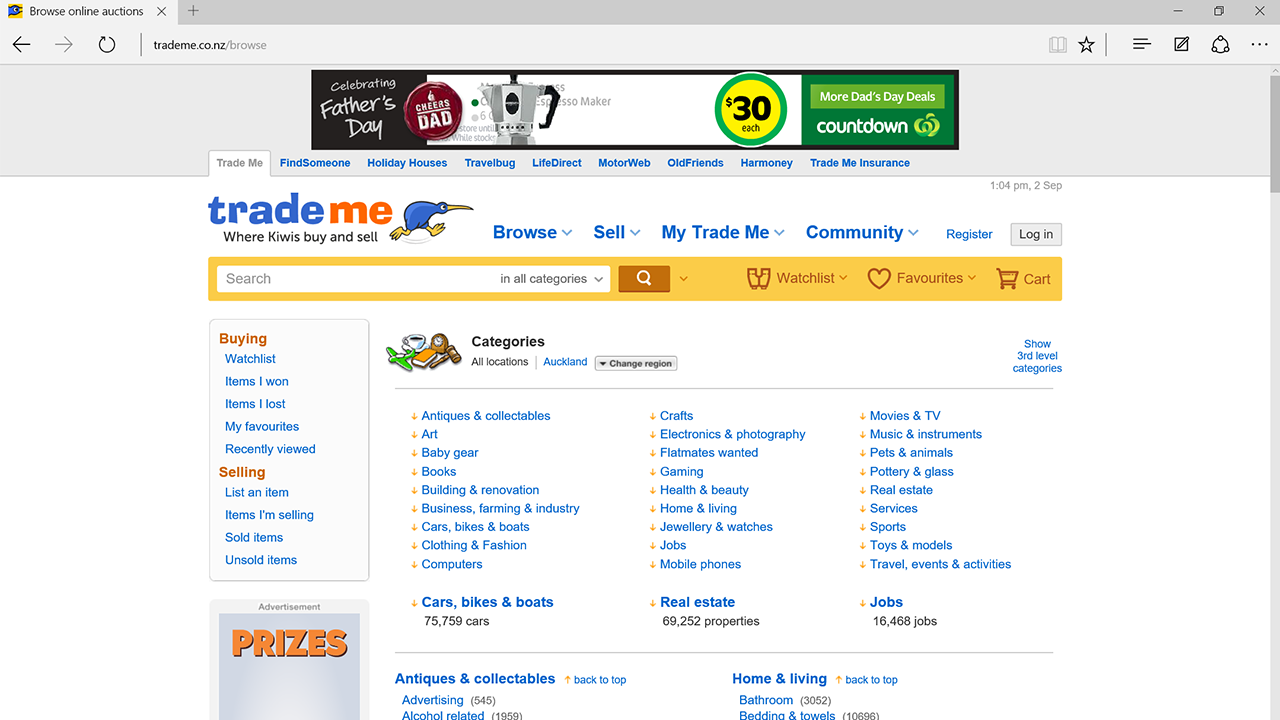 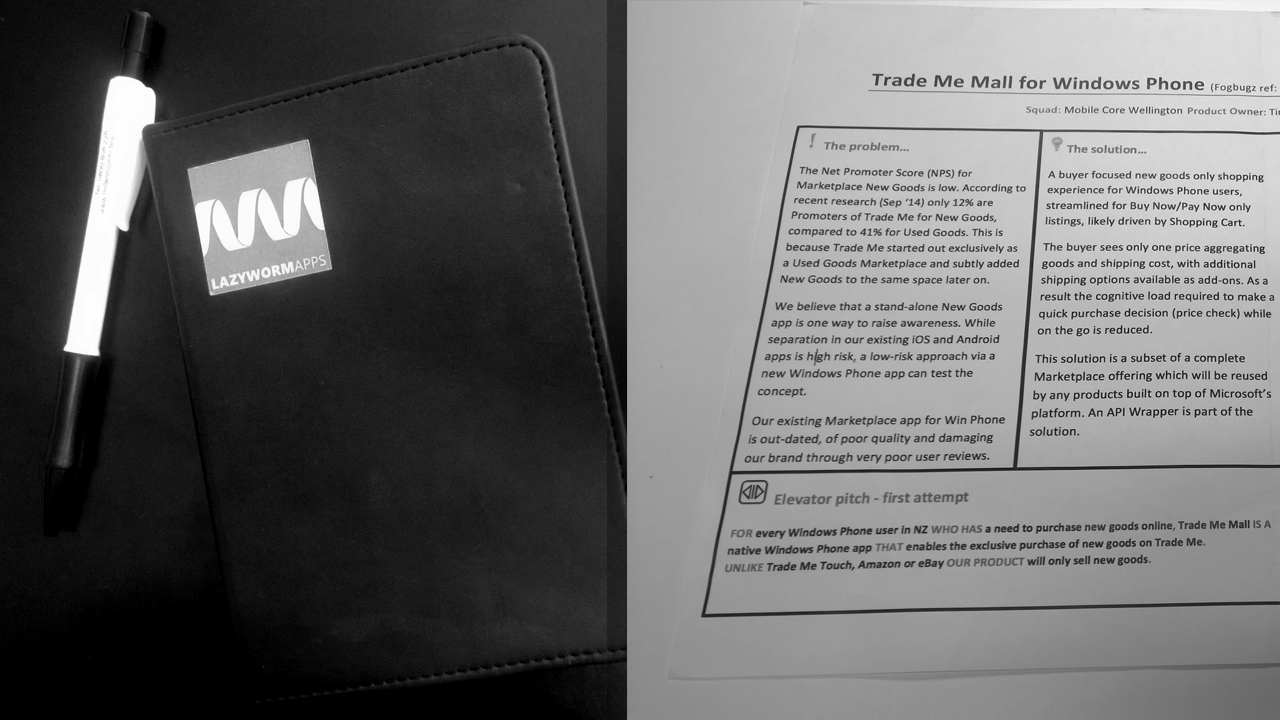 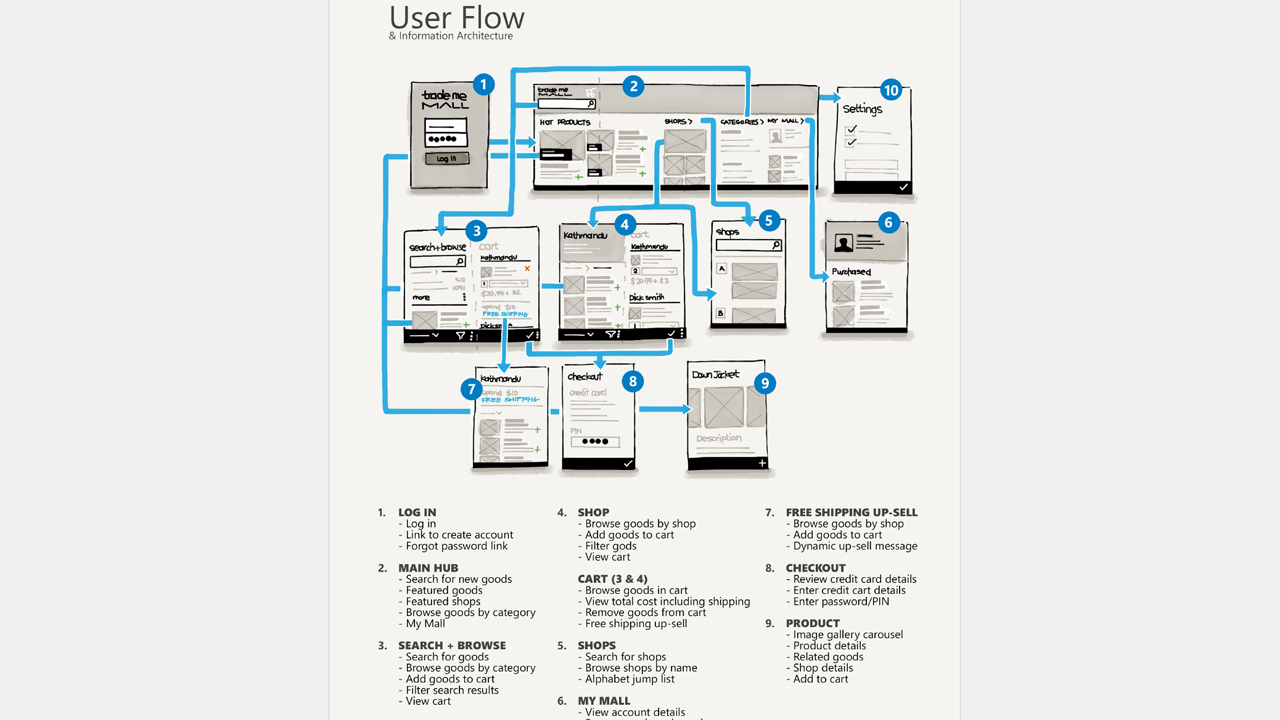 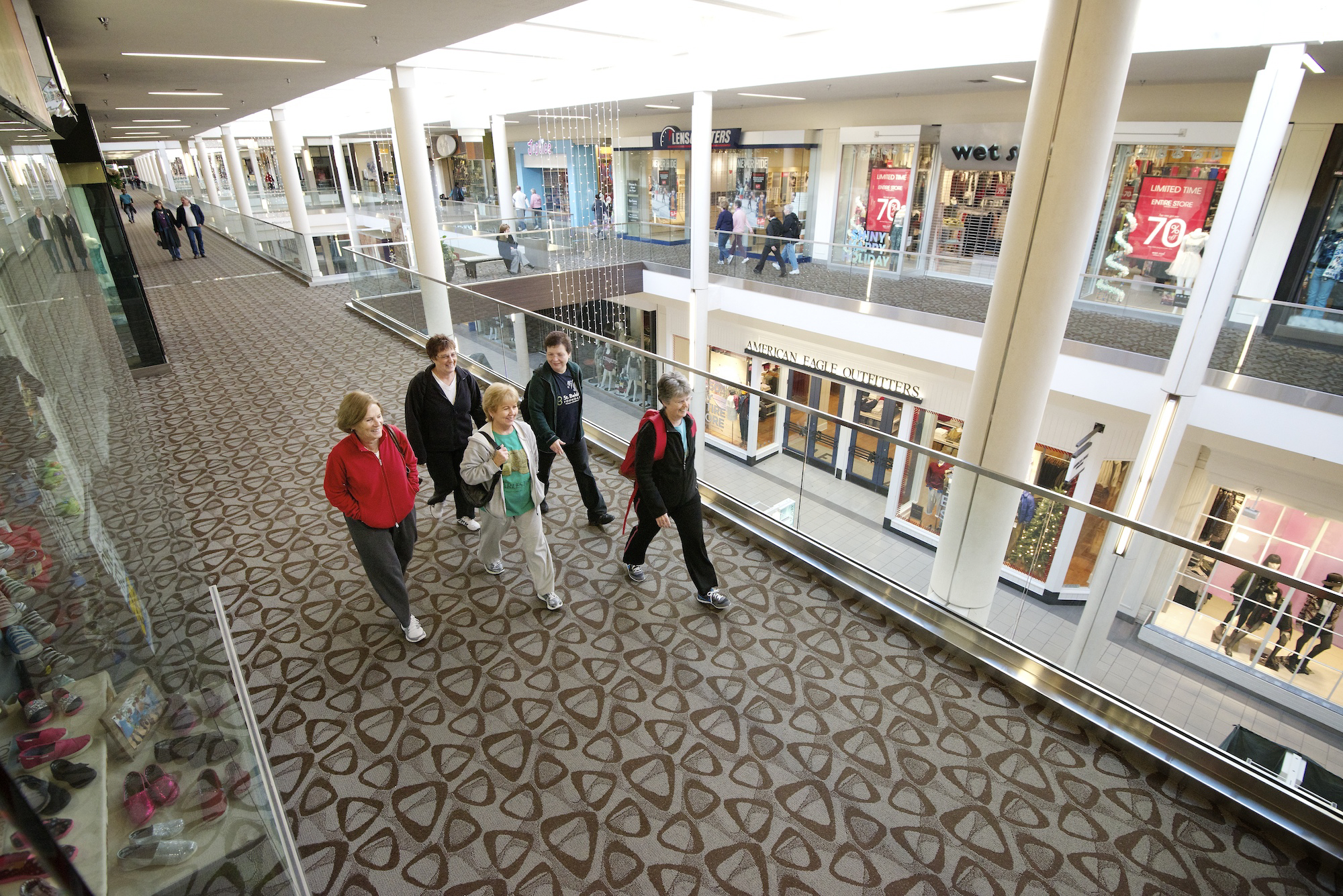 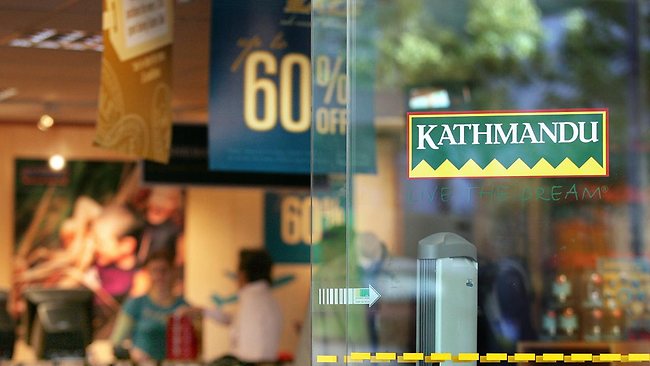 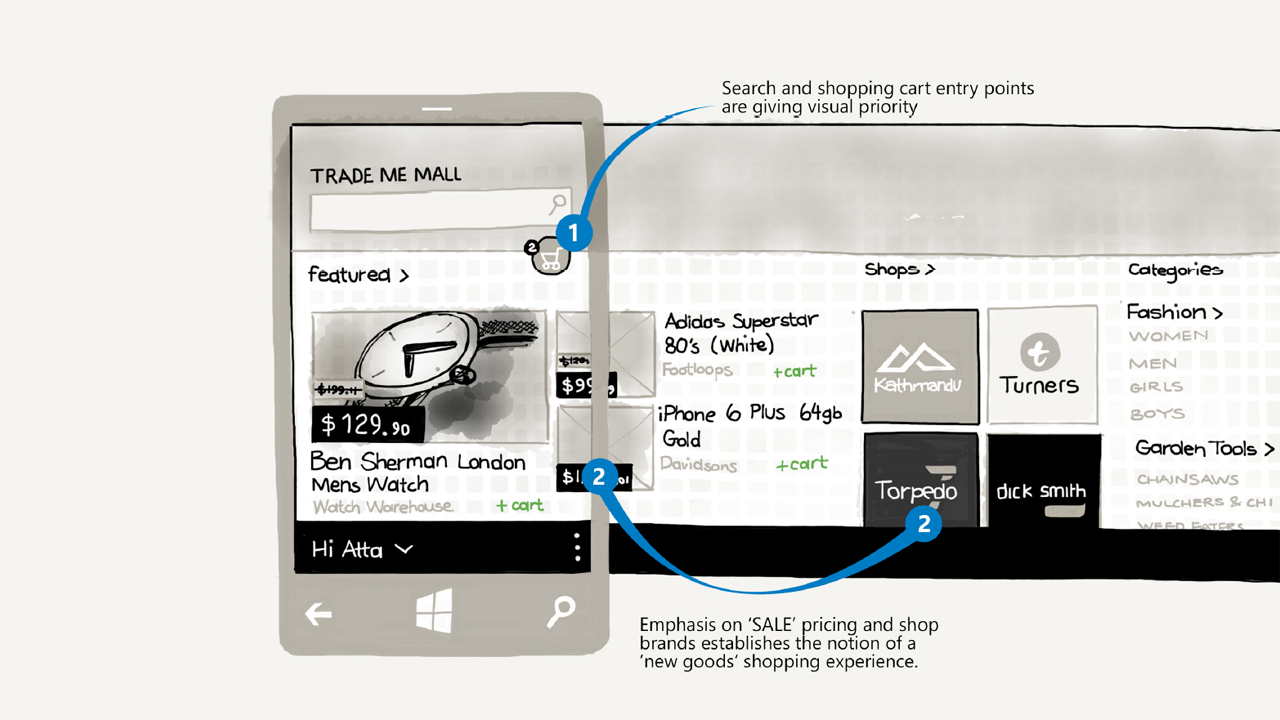 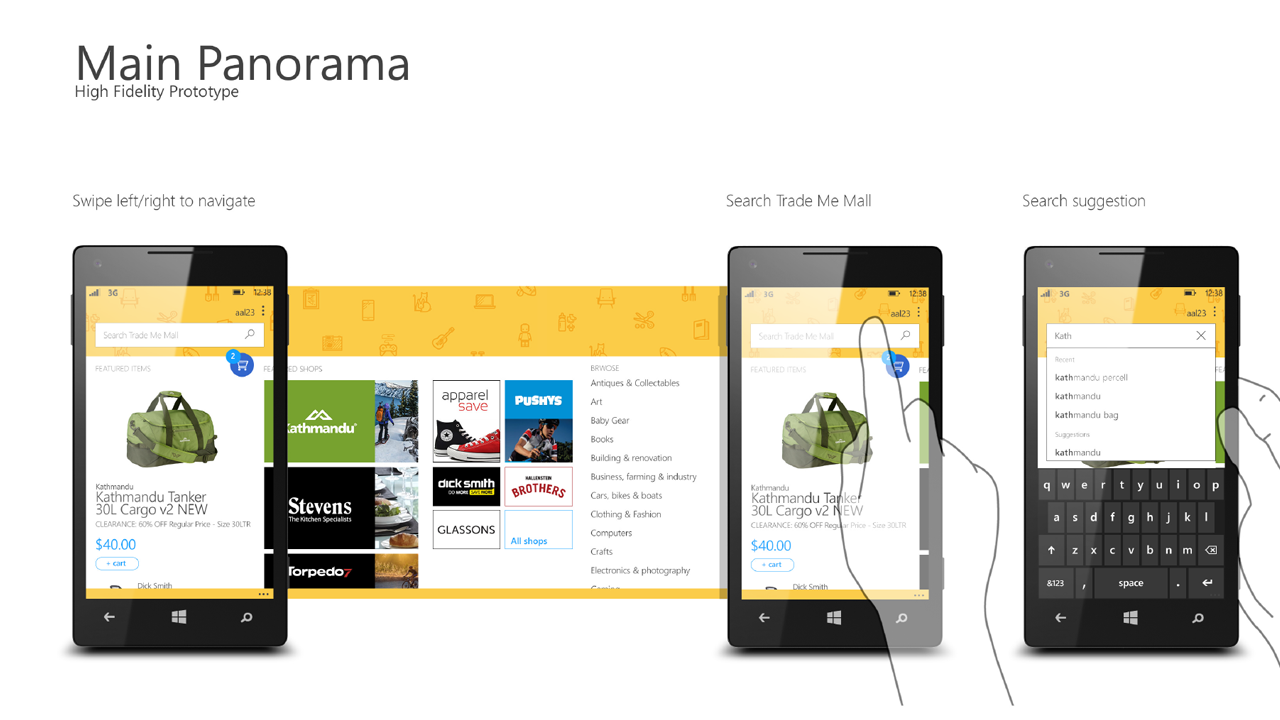 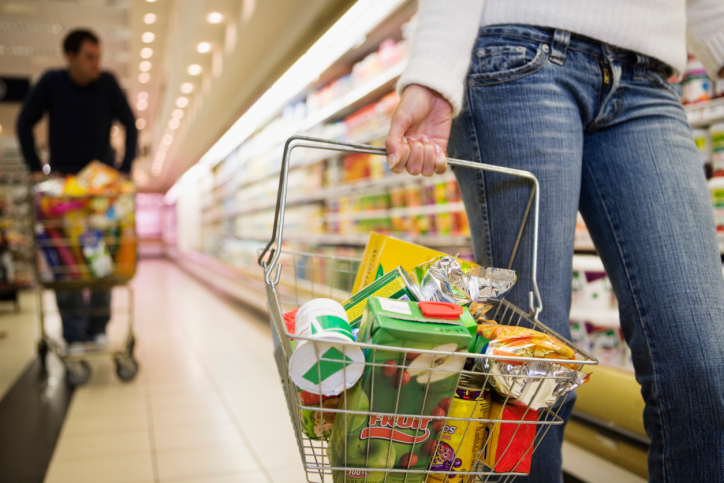 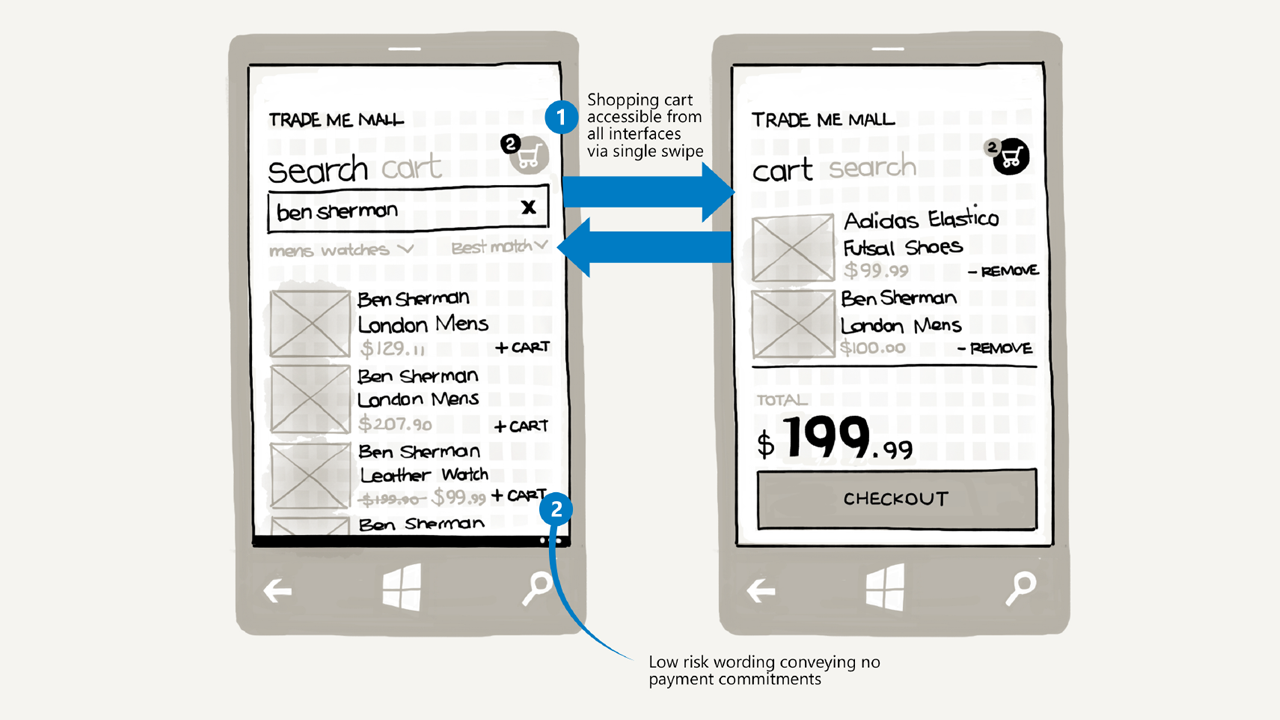 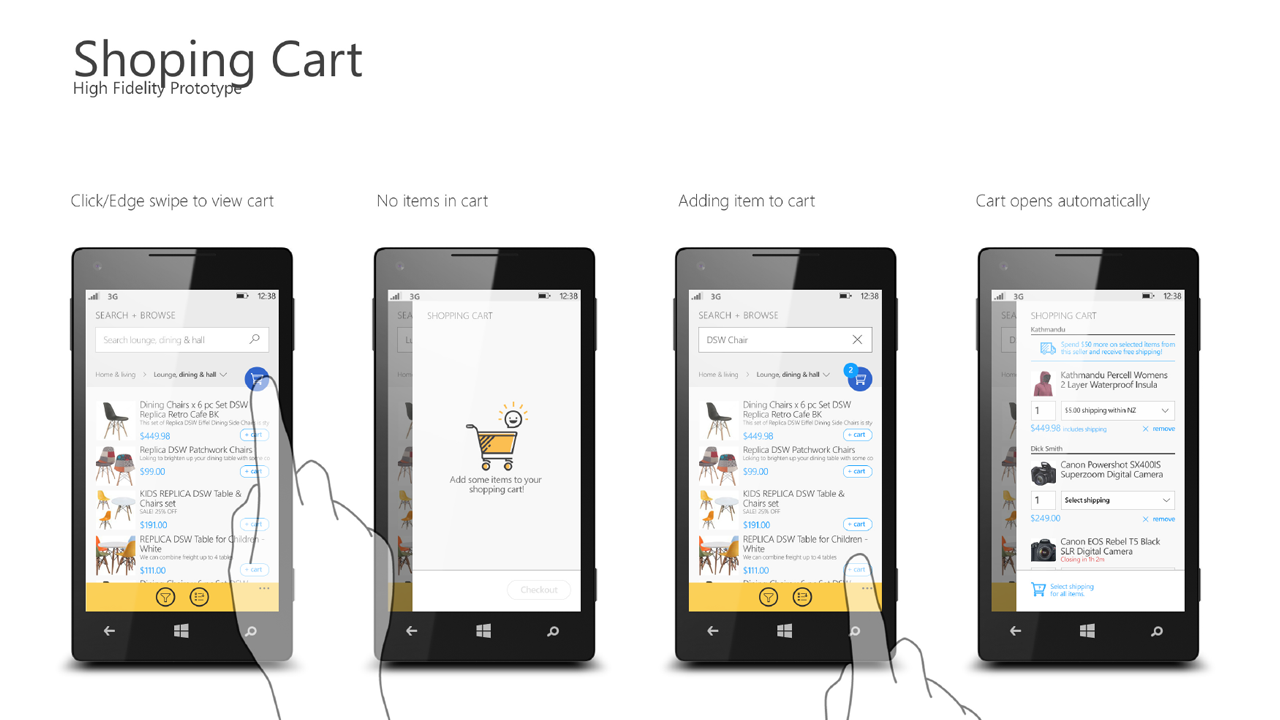 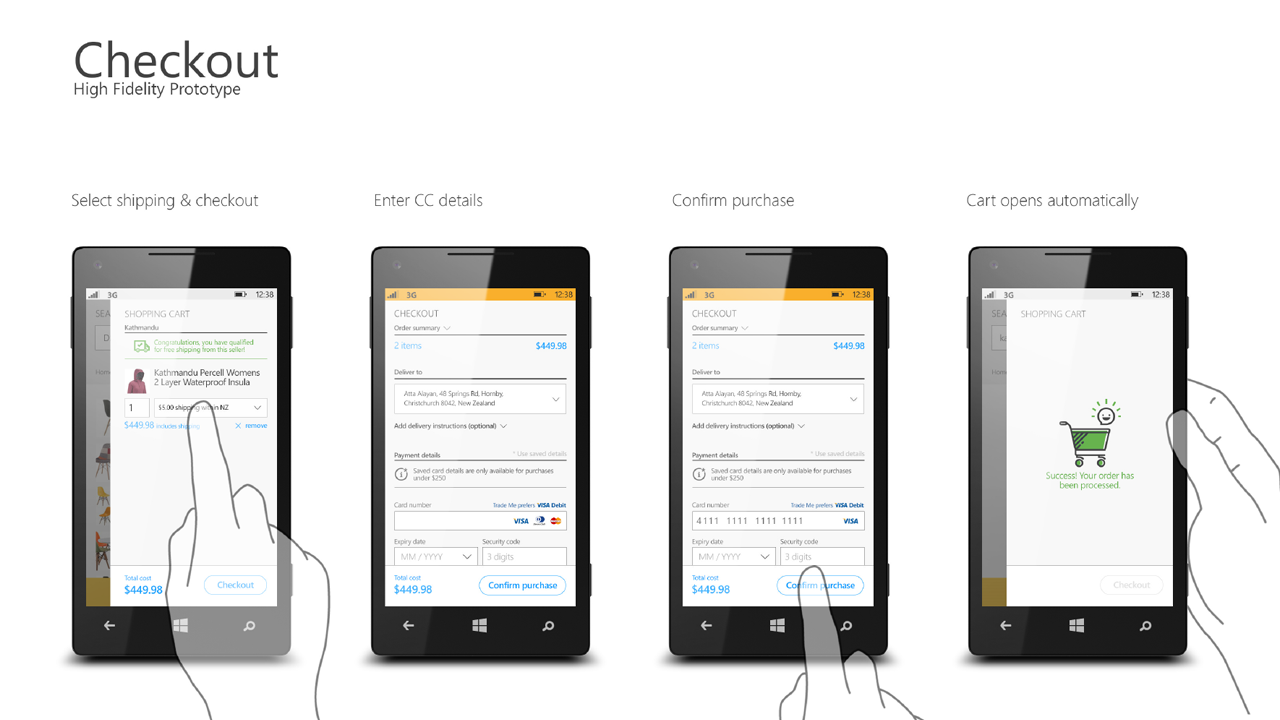 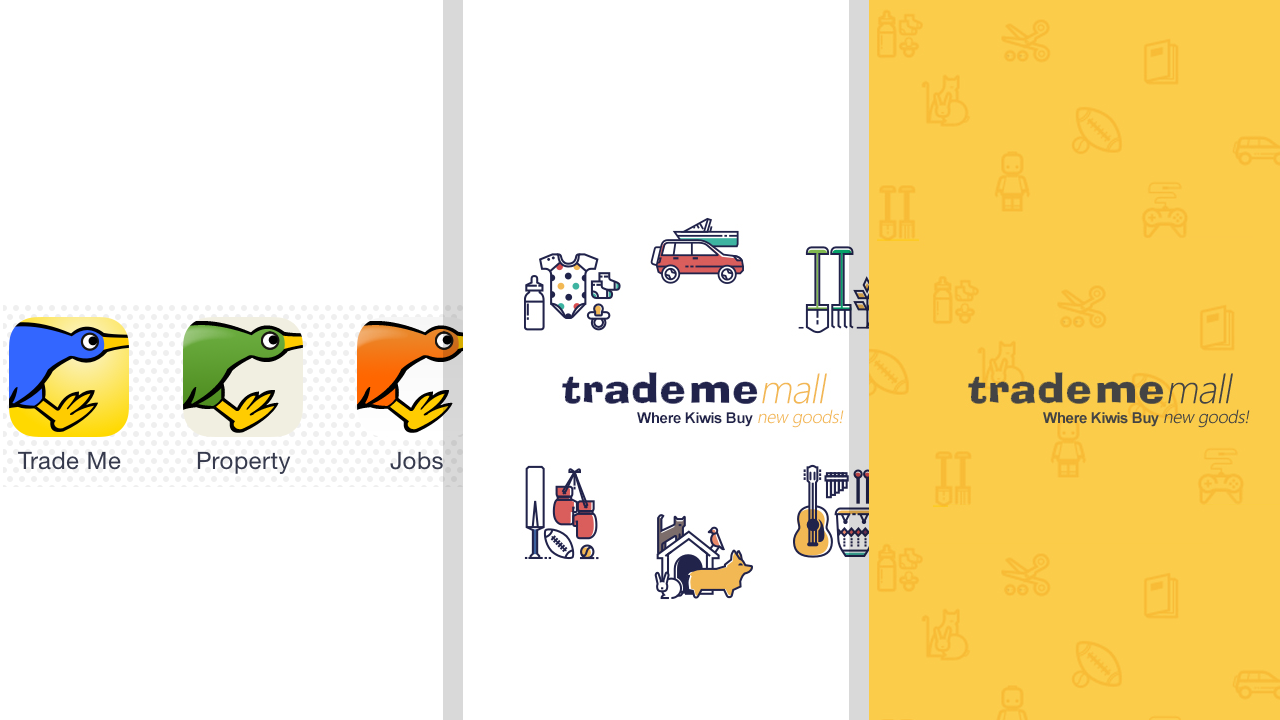 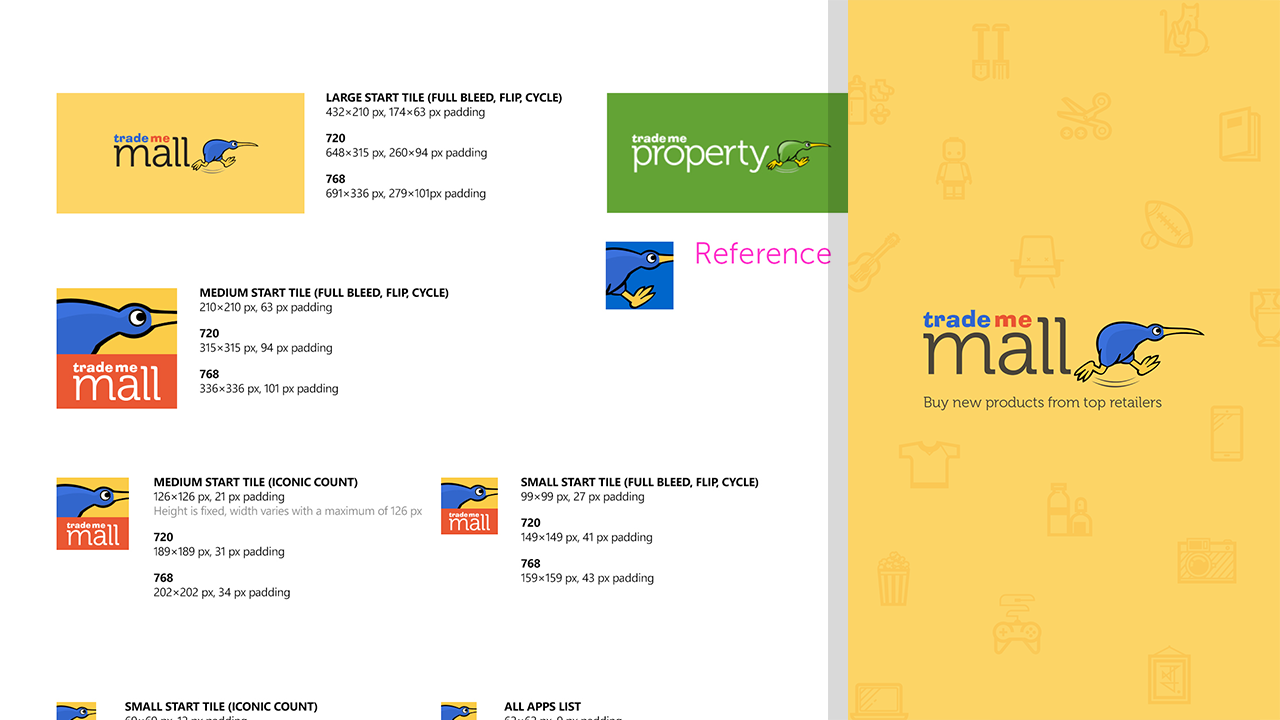 Design process recap
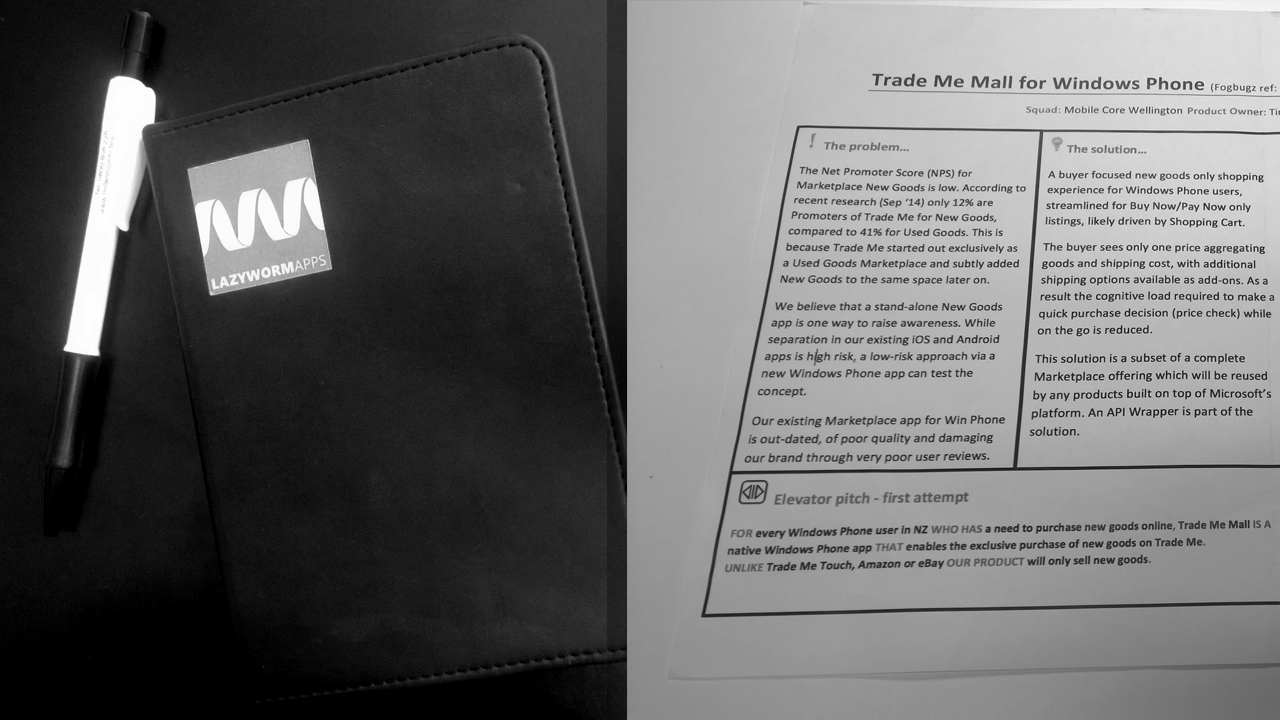 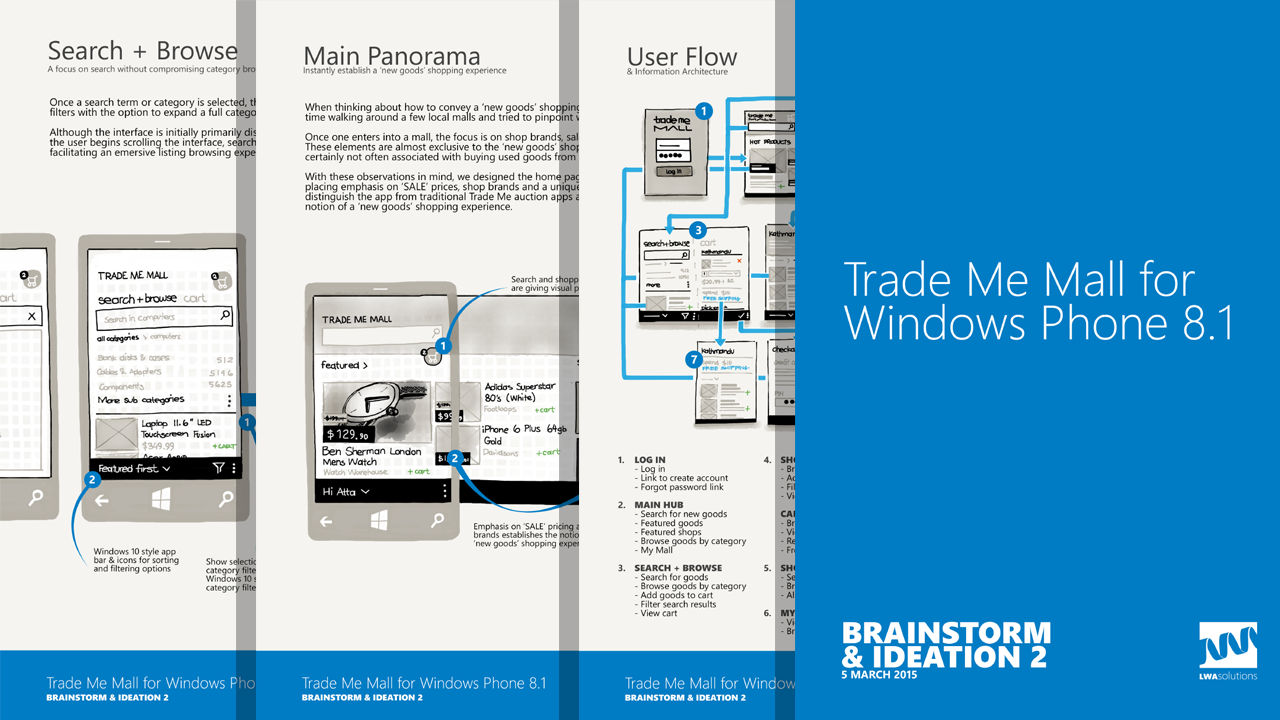 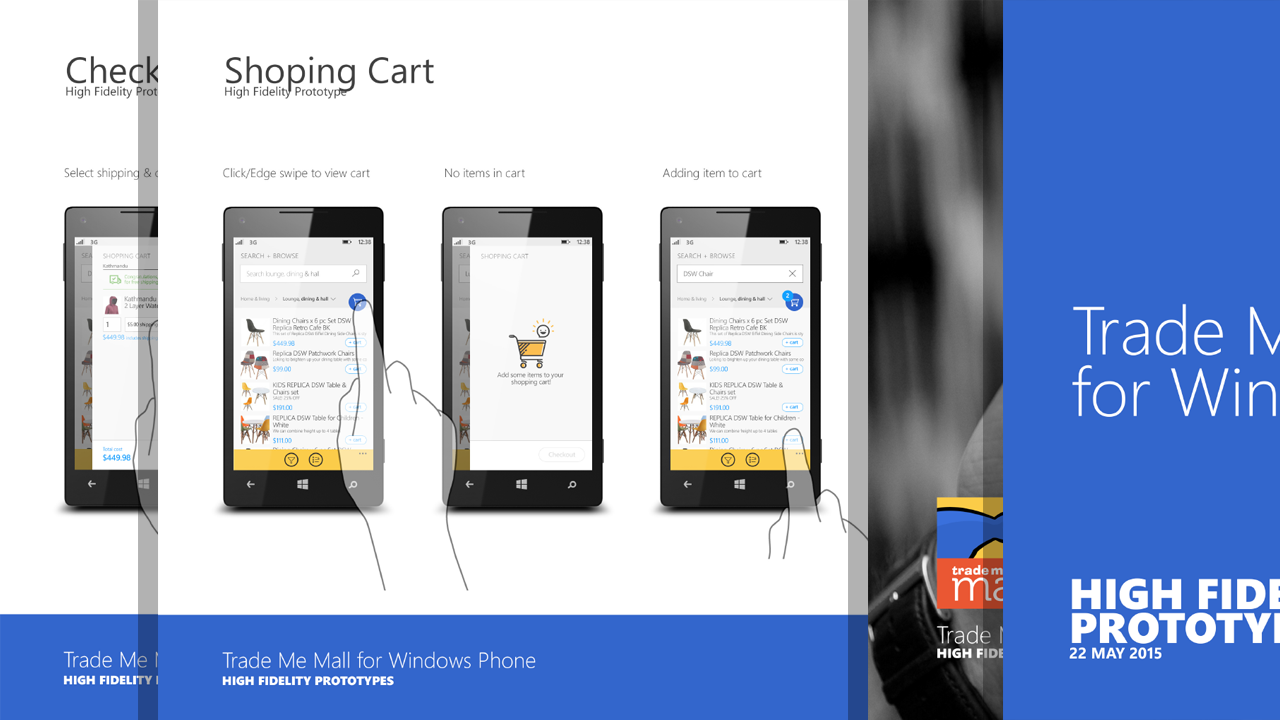 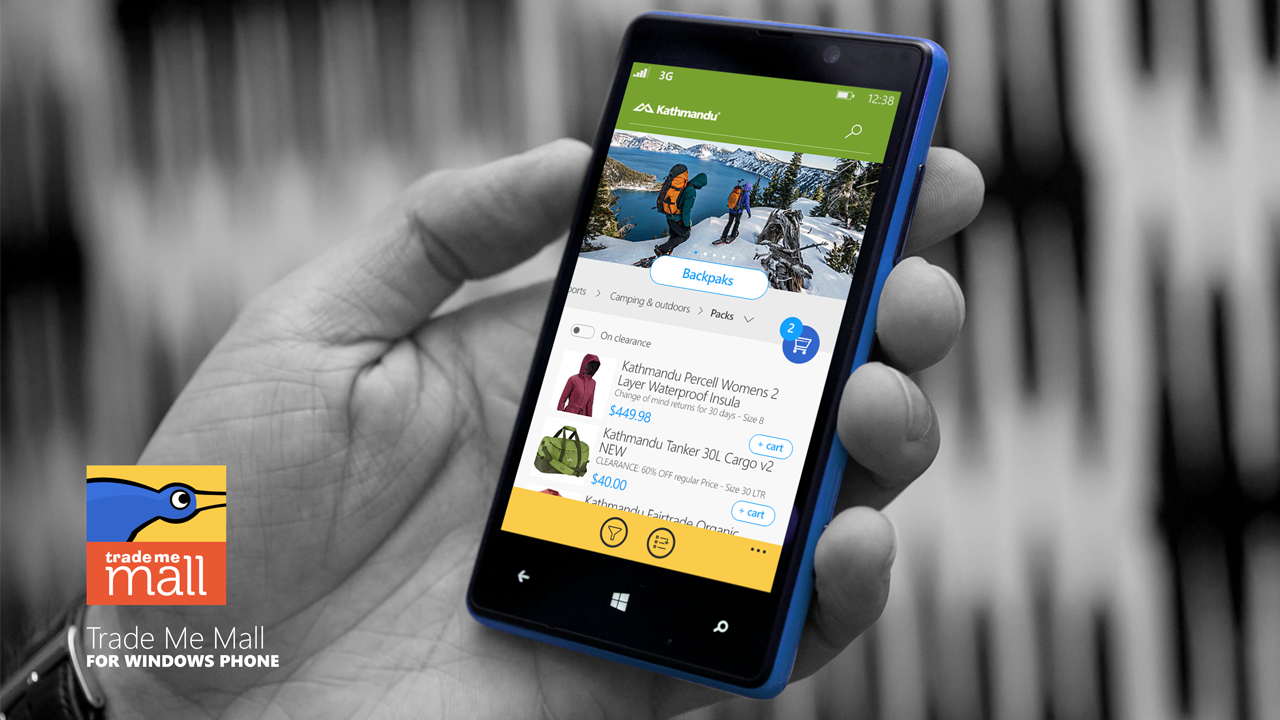 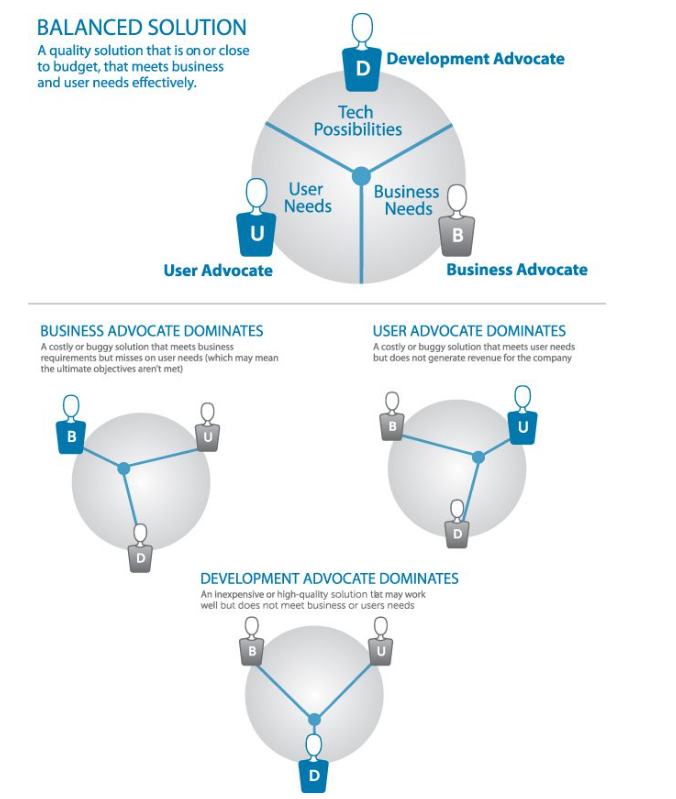 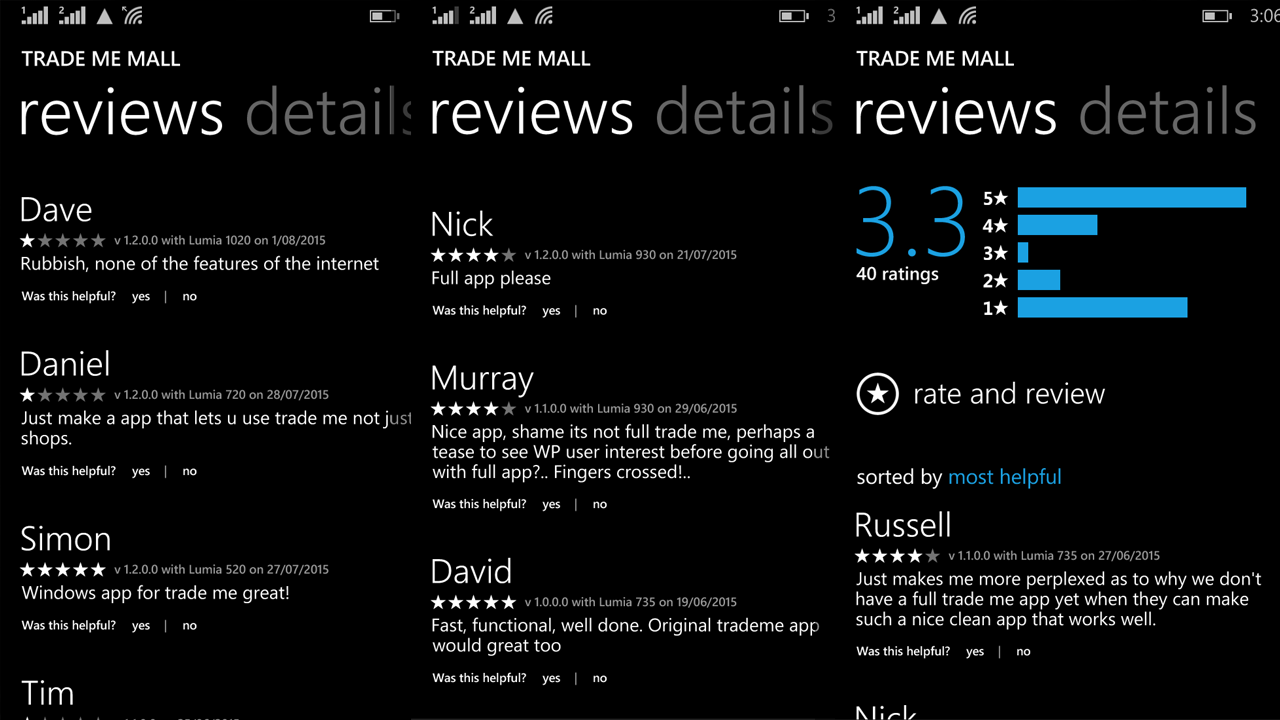 The consumerization of enterprise software
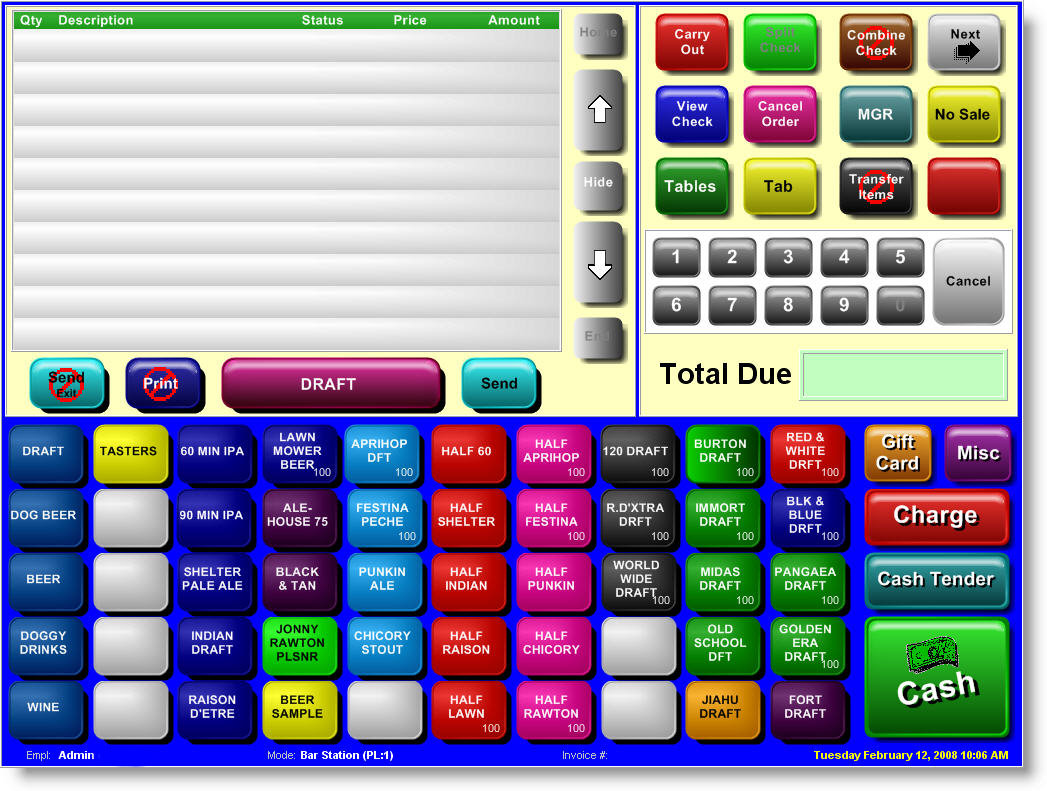 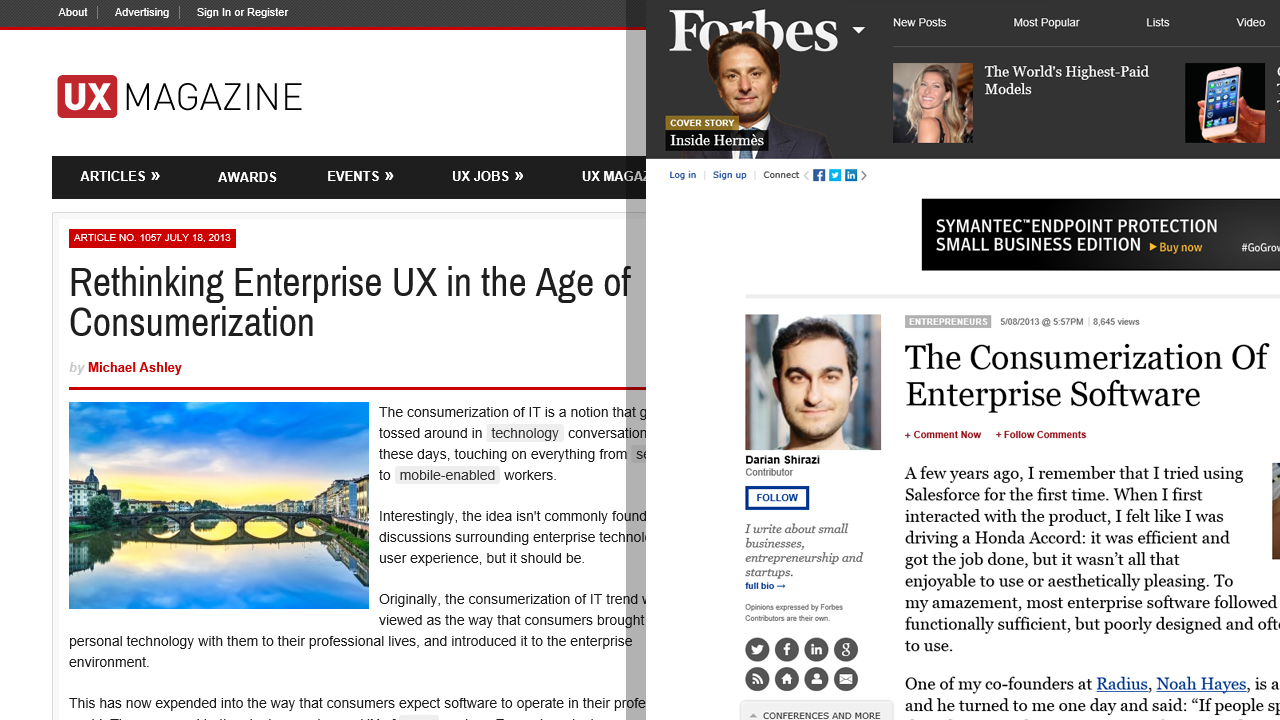 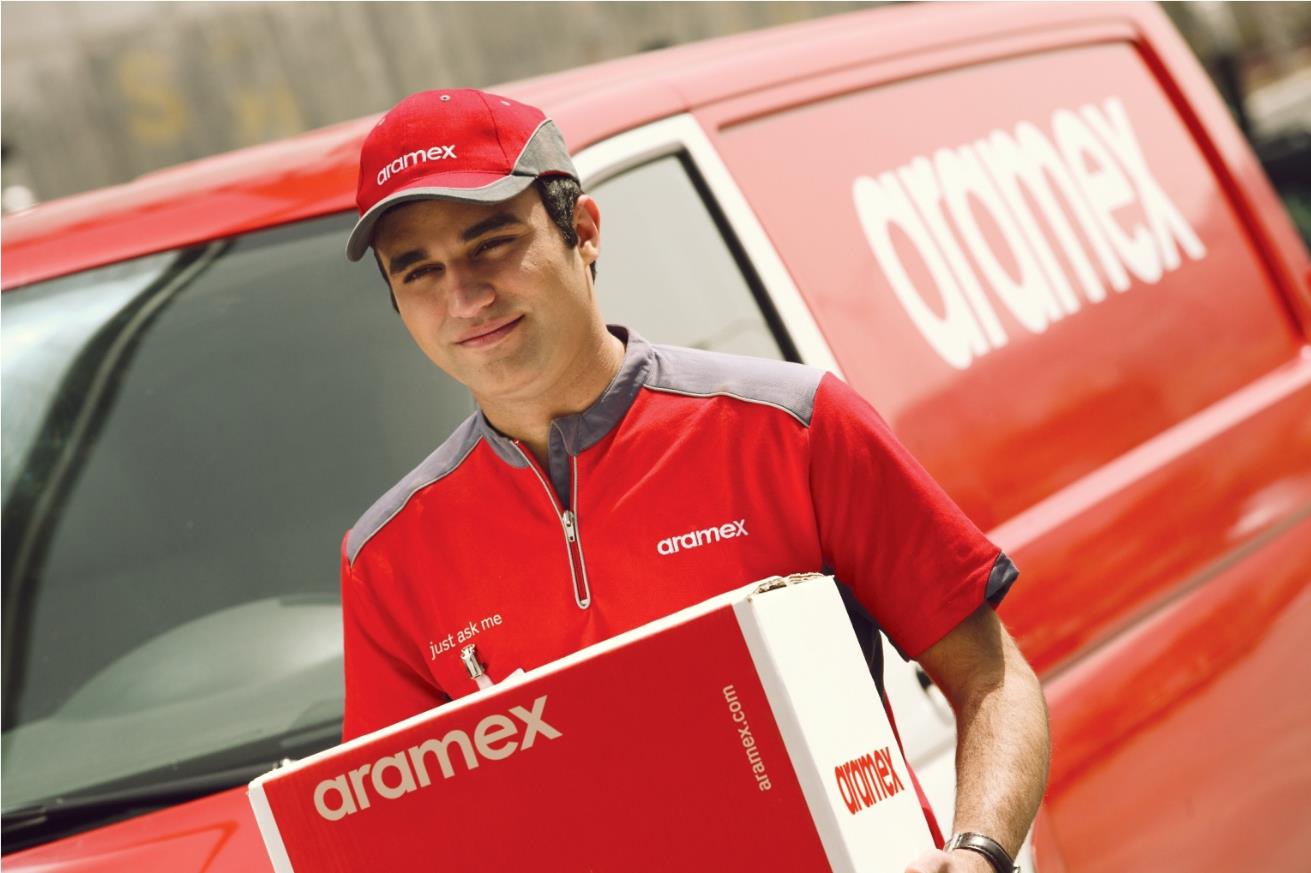 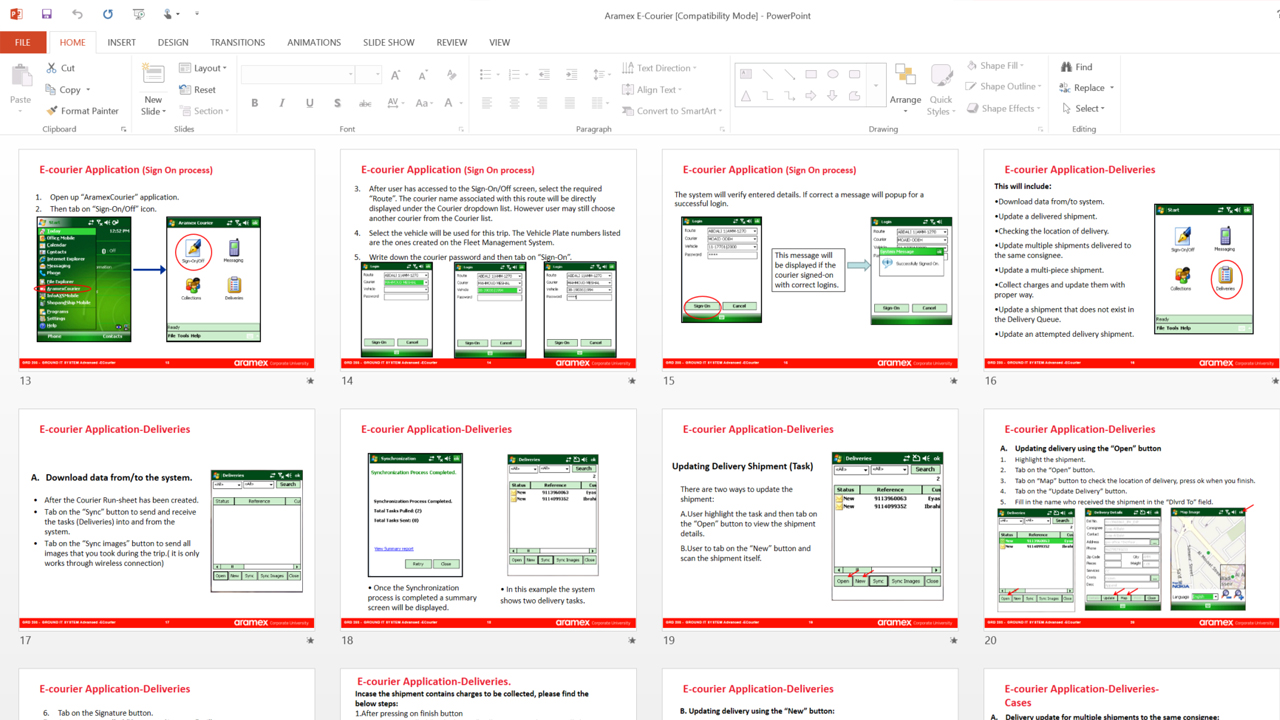 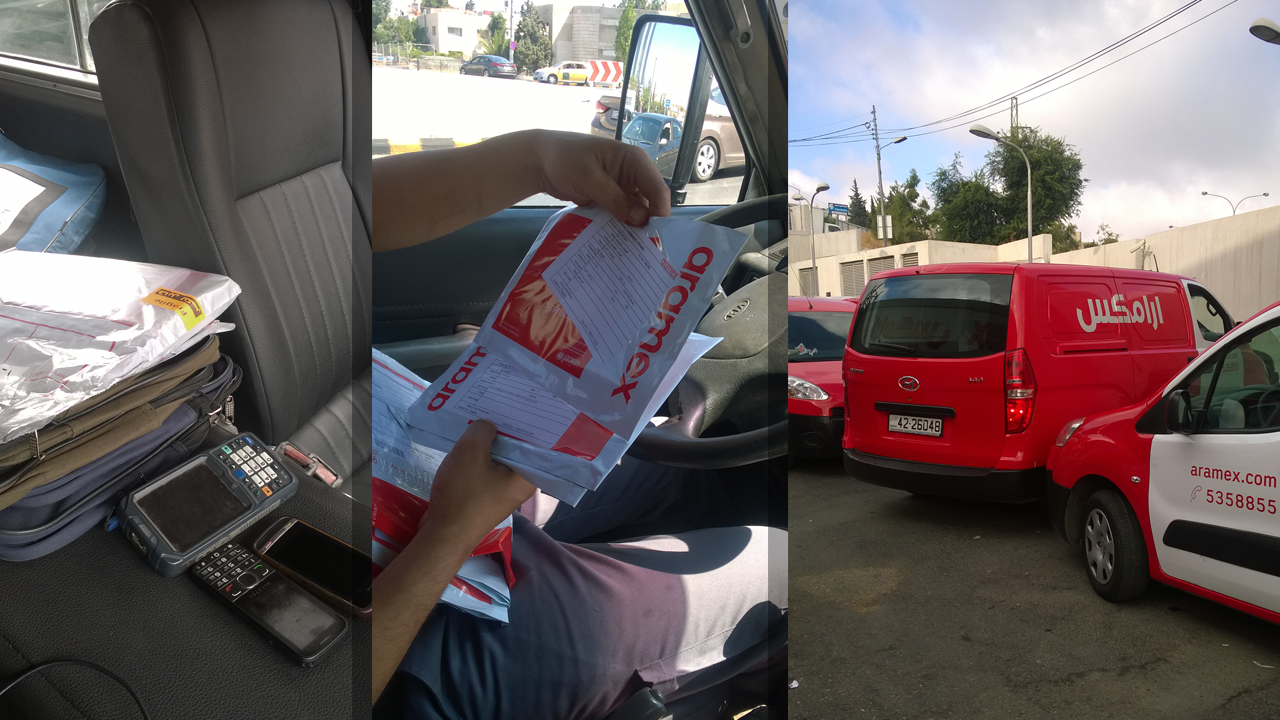 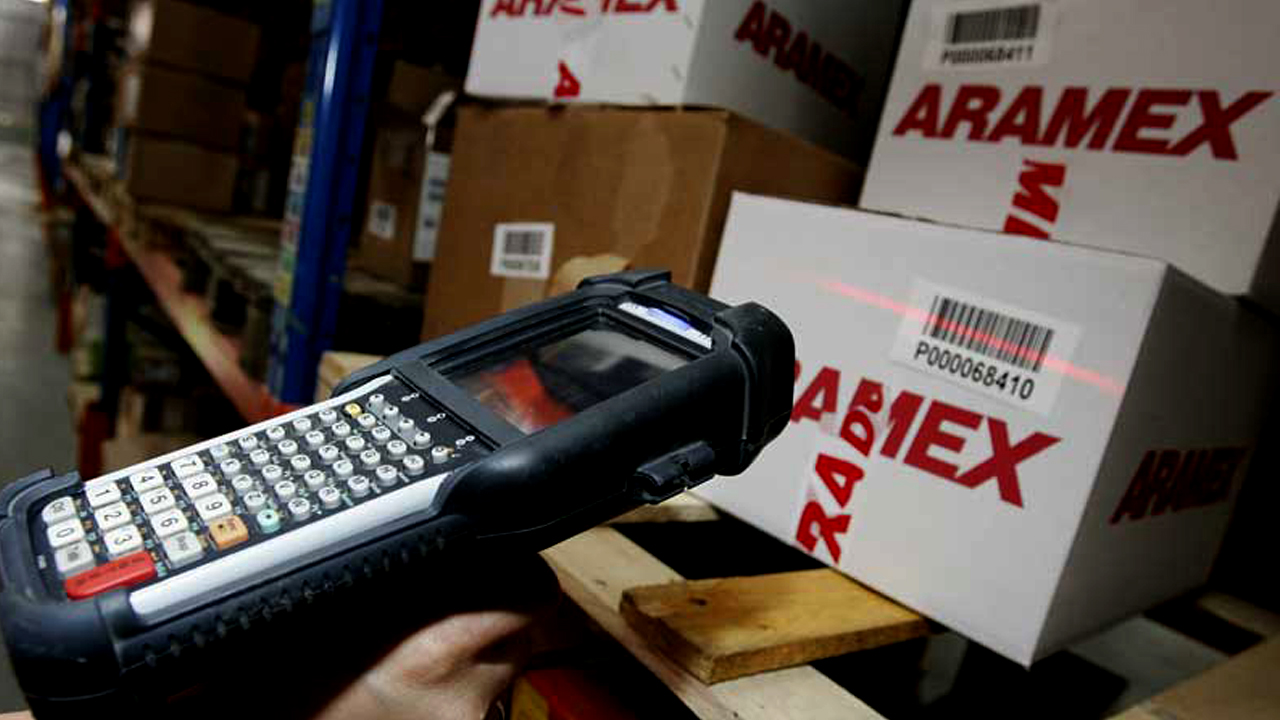 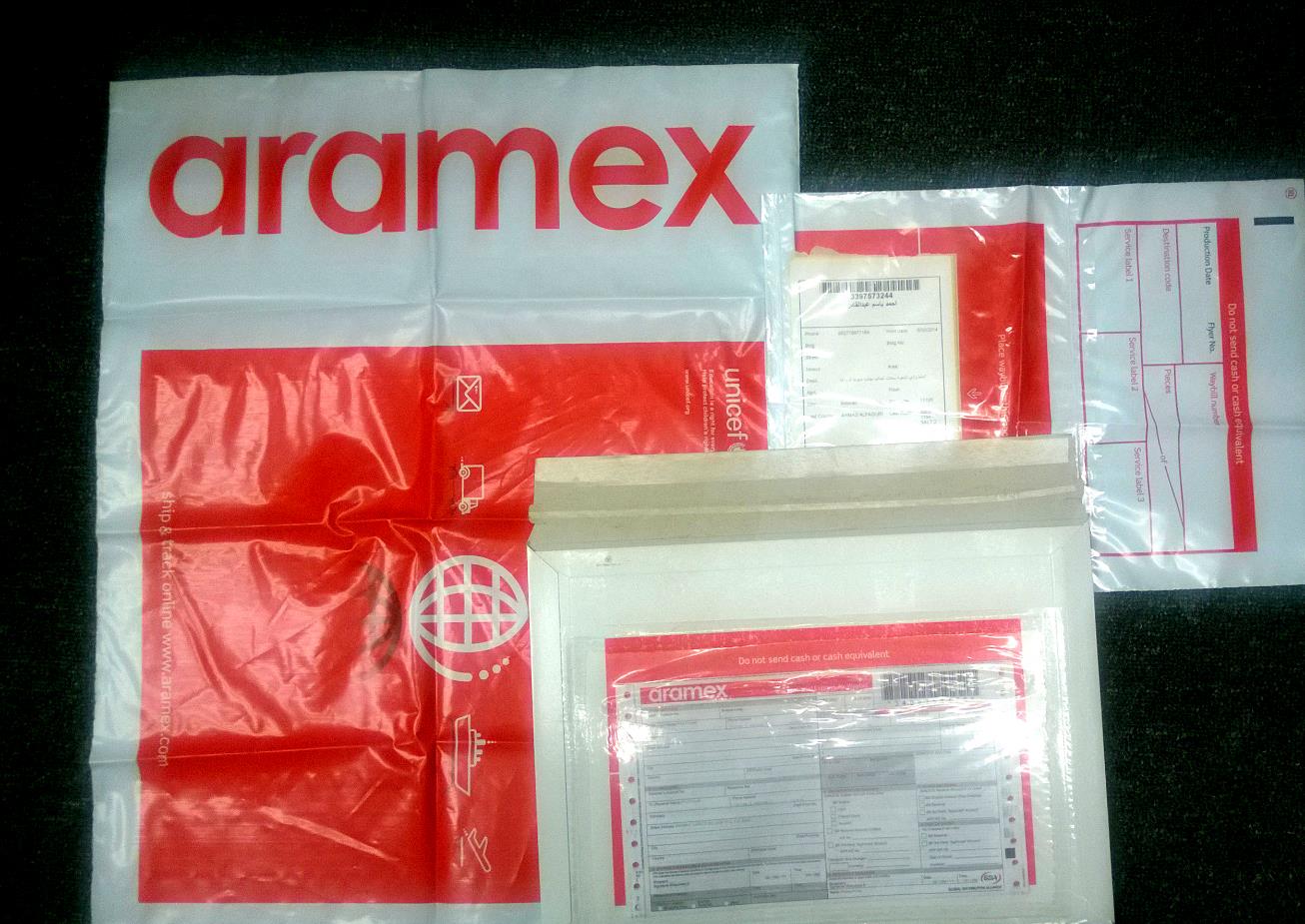 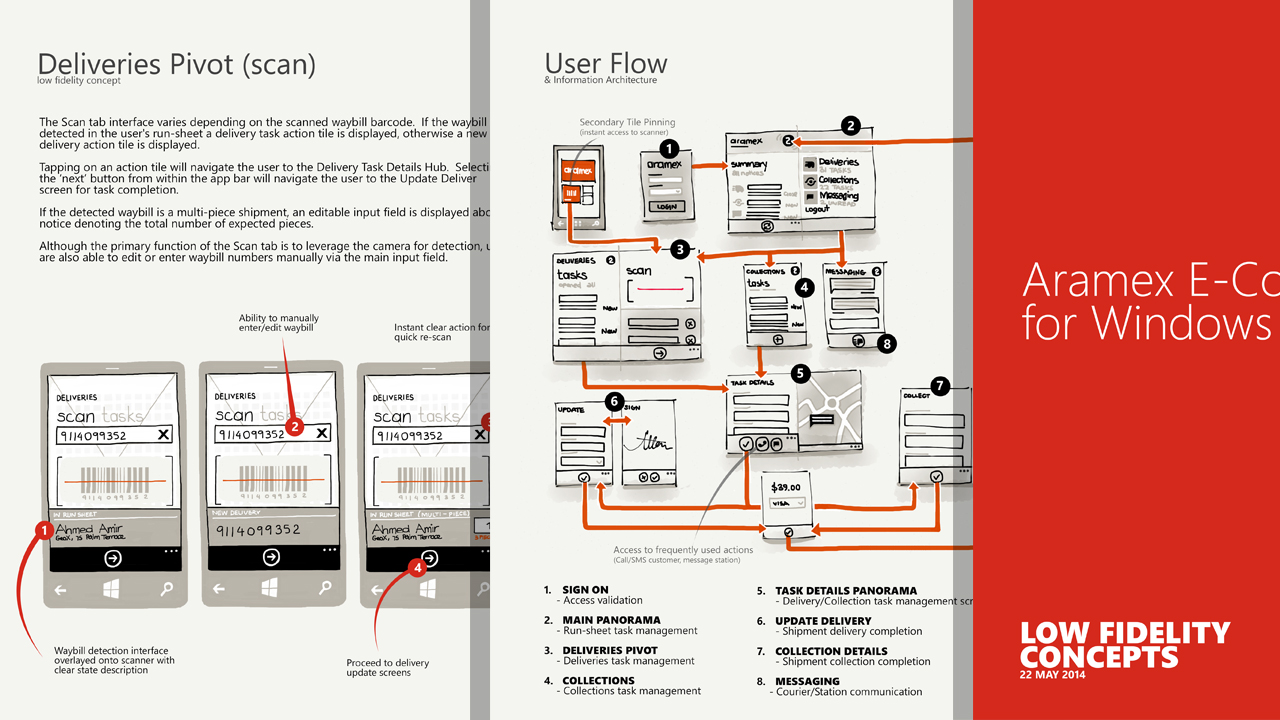 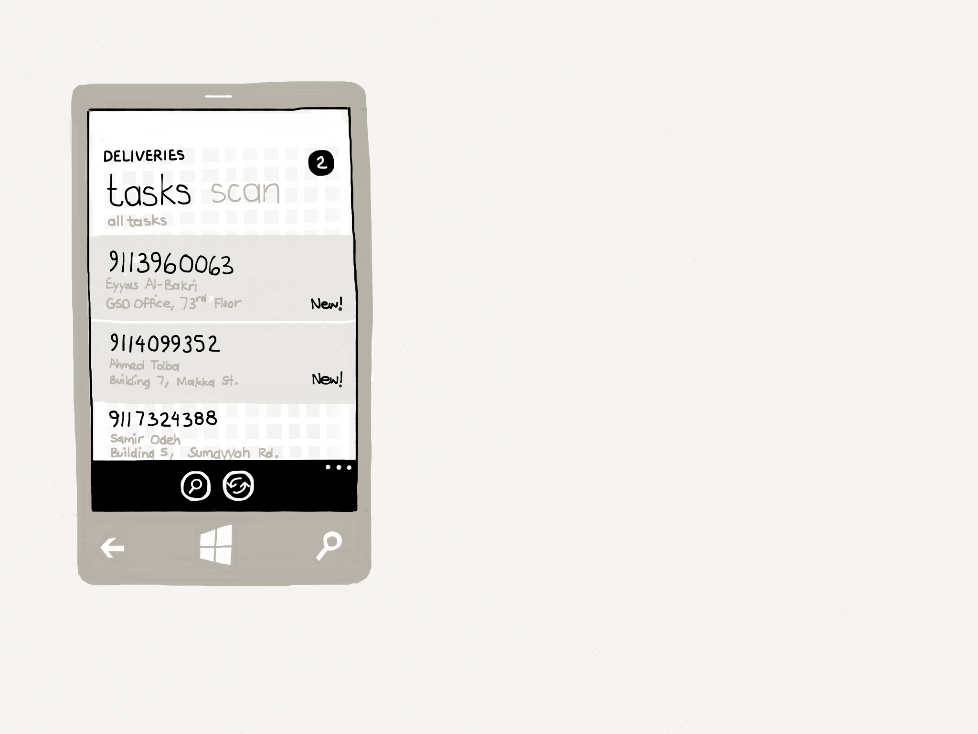 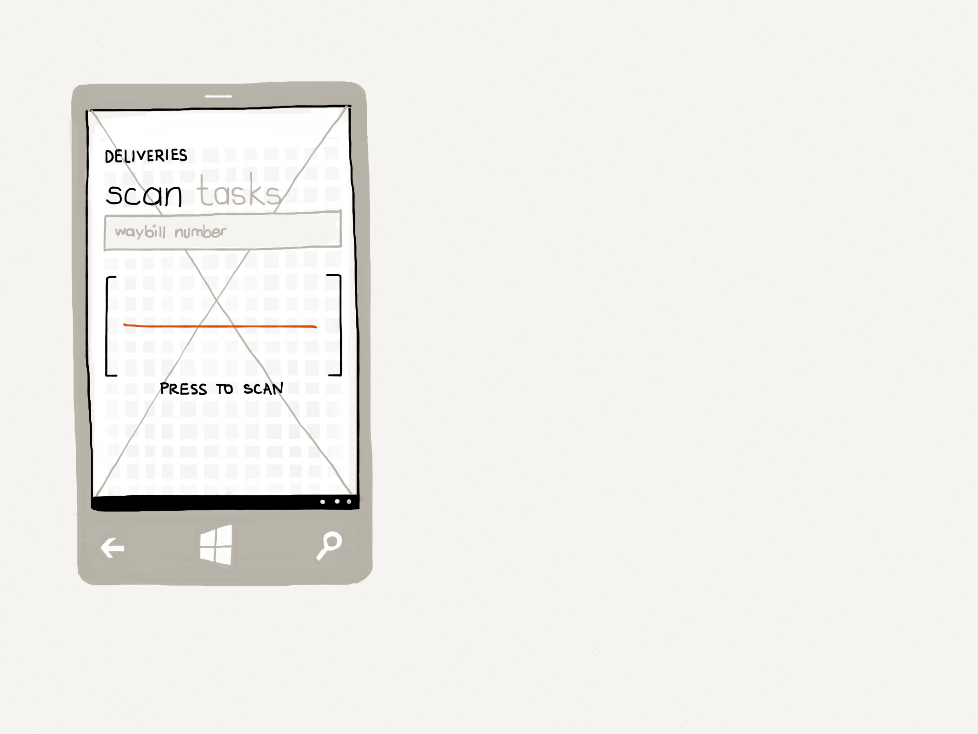 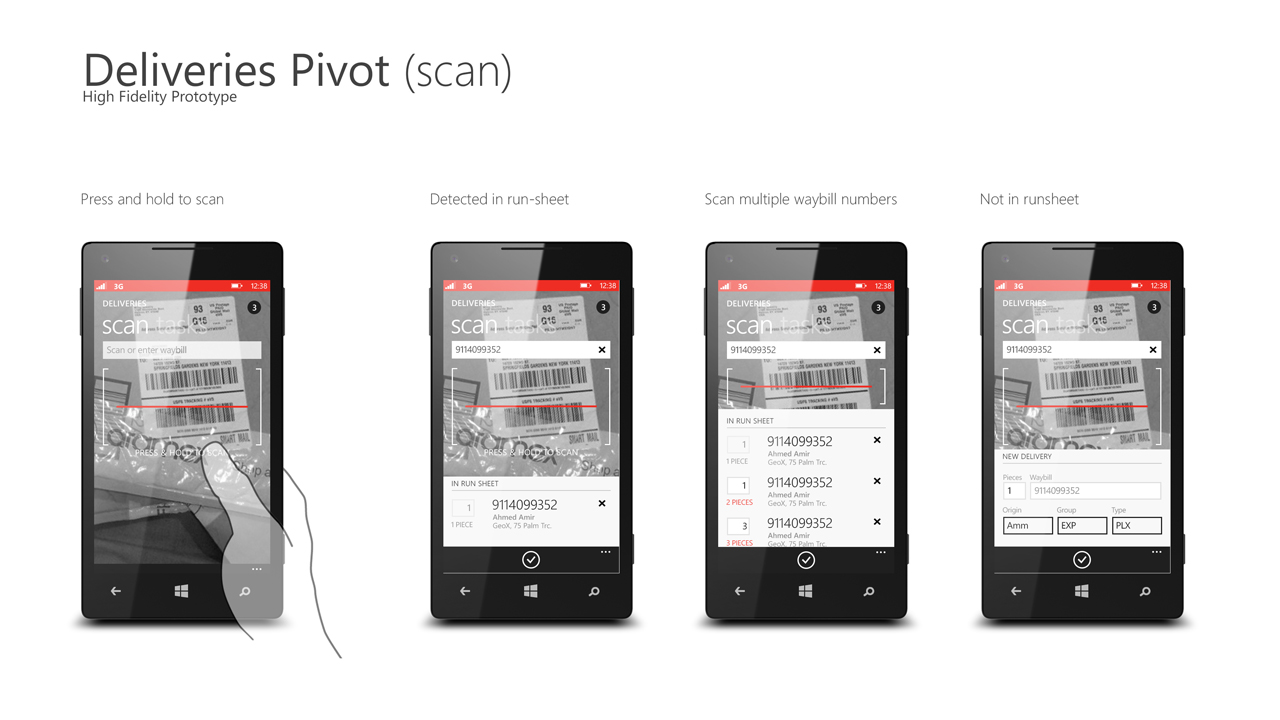 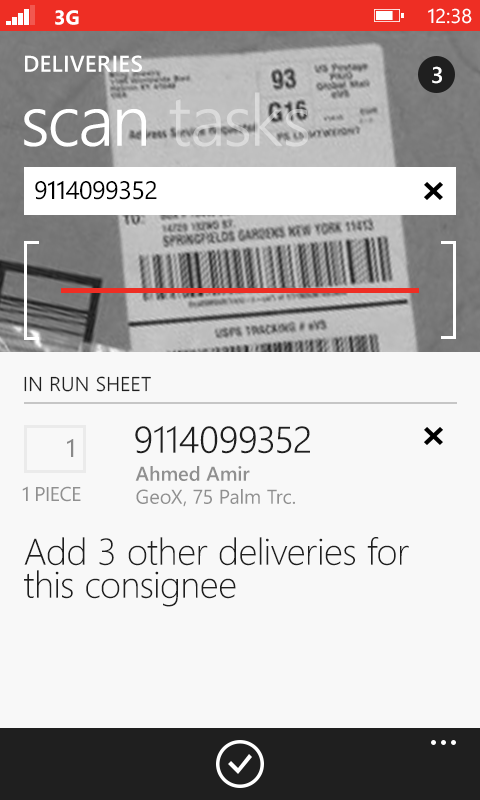 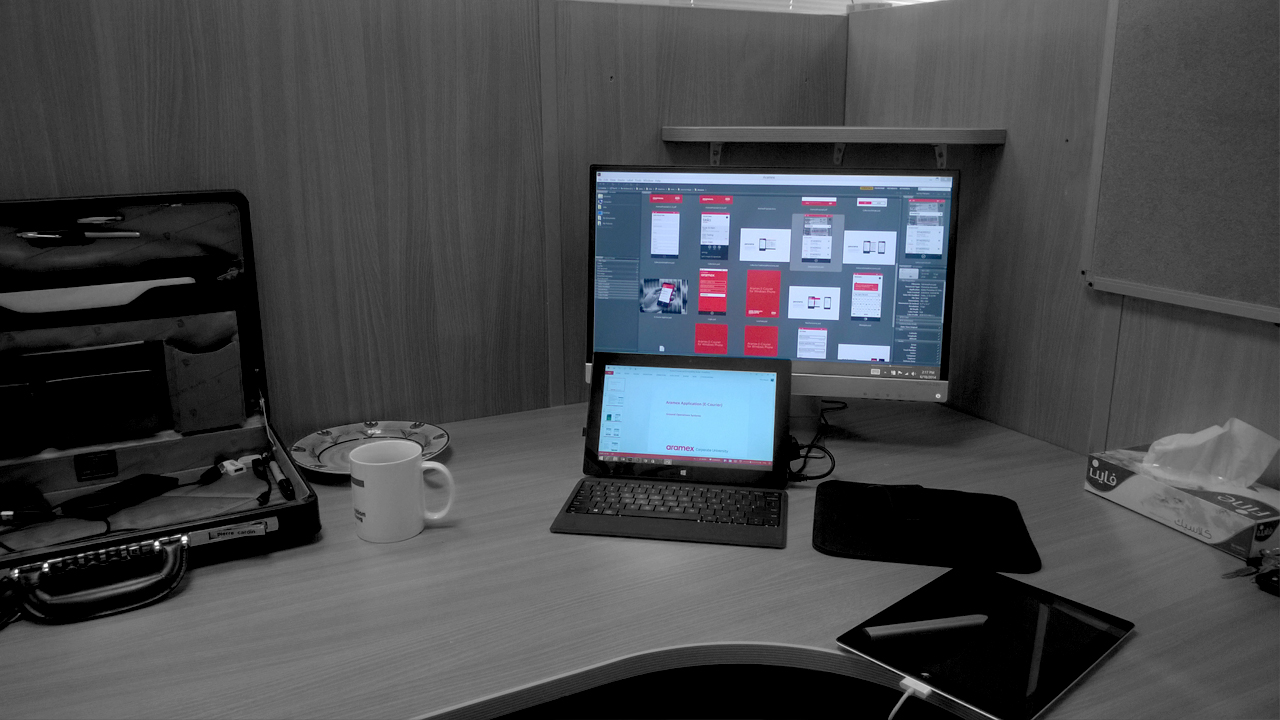 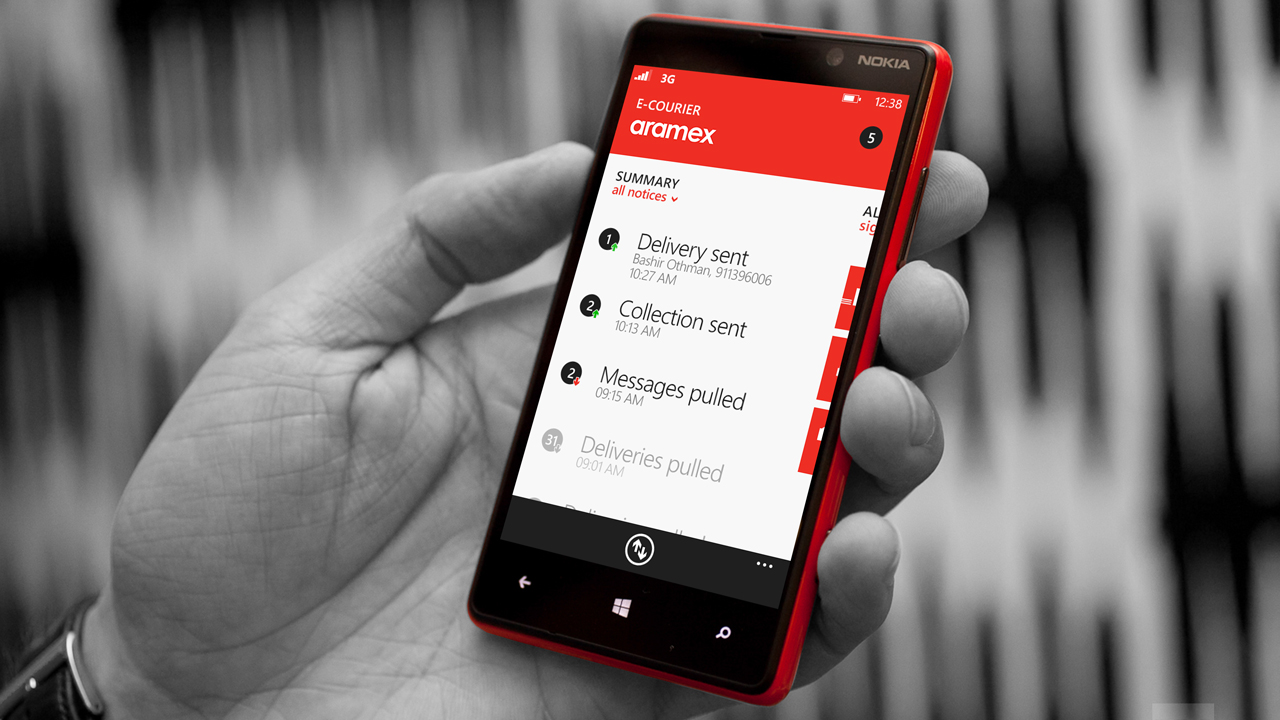 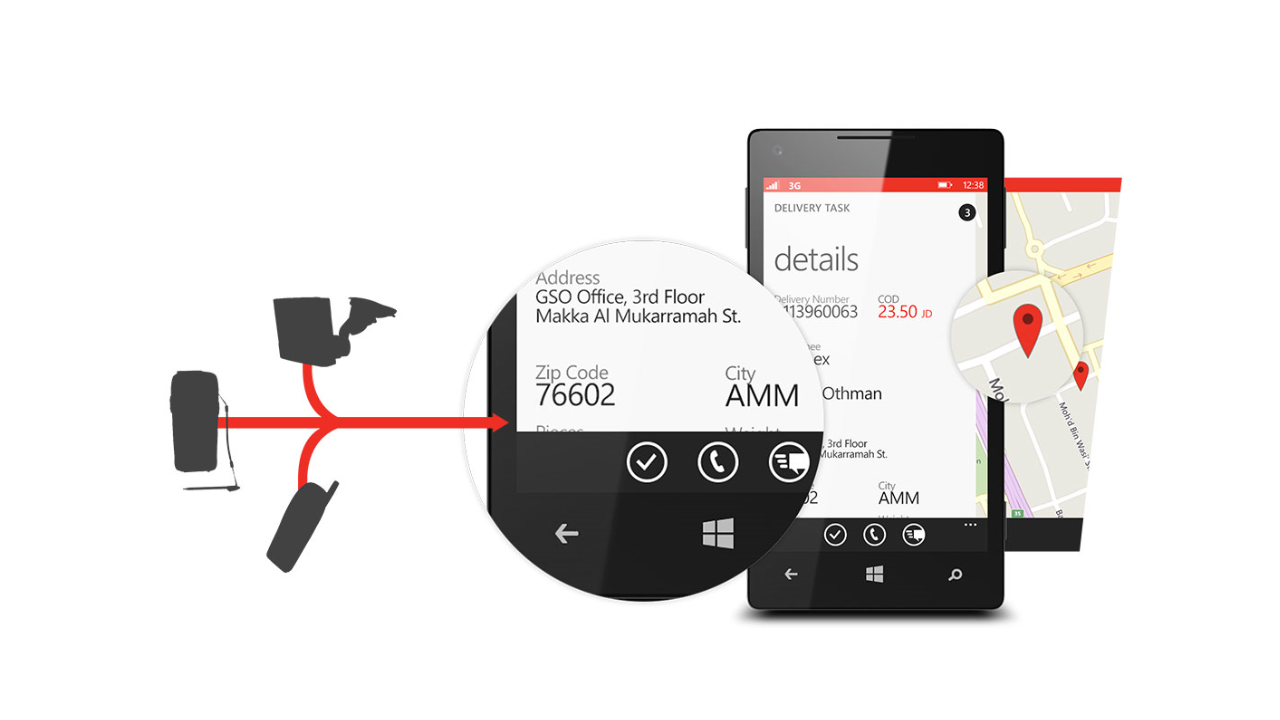 Validating Results
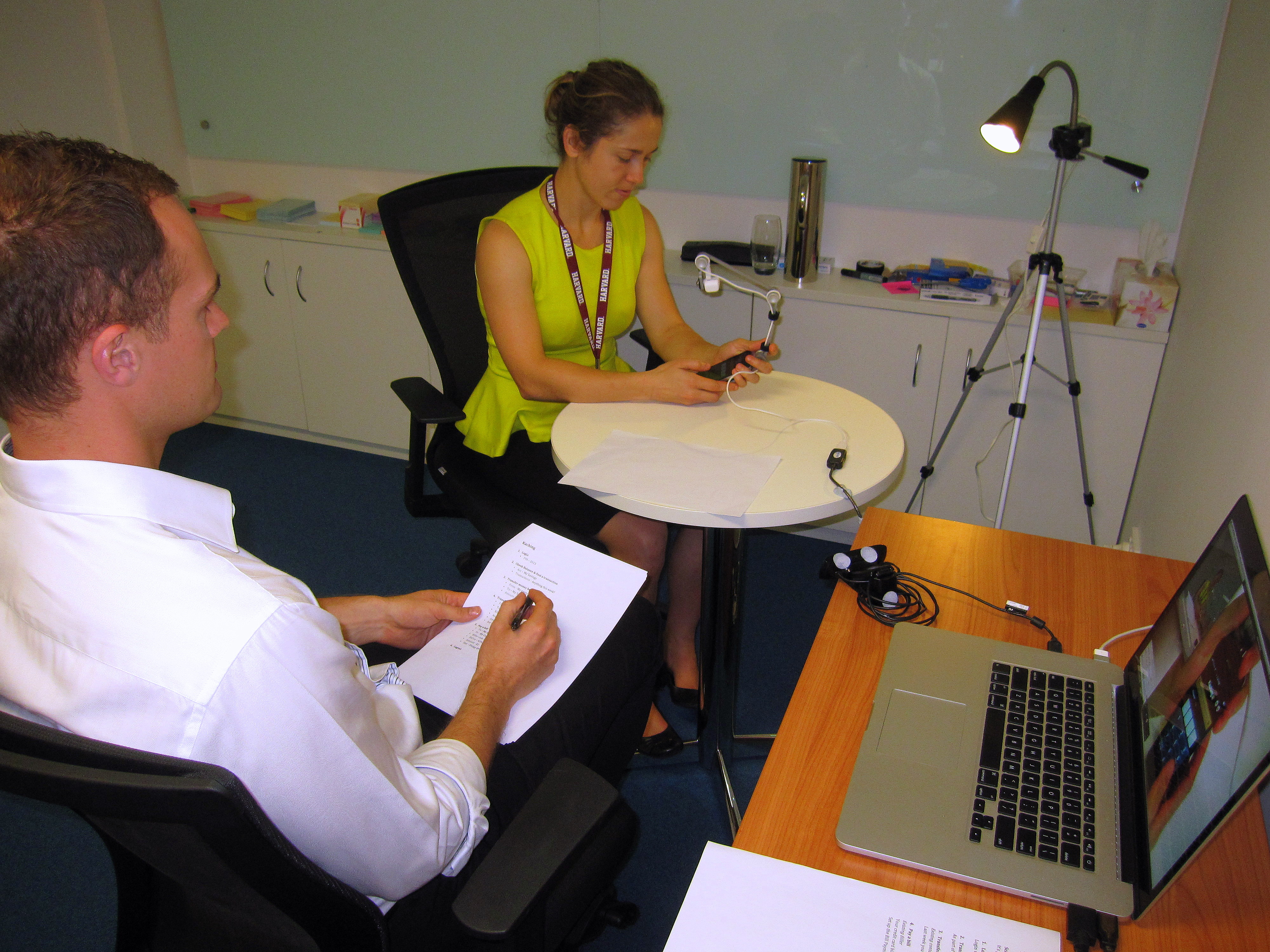 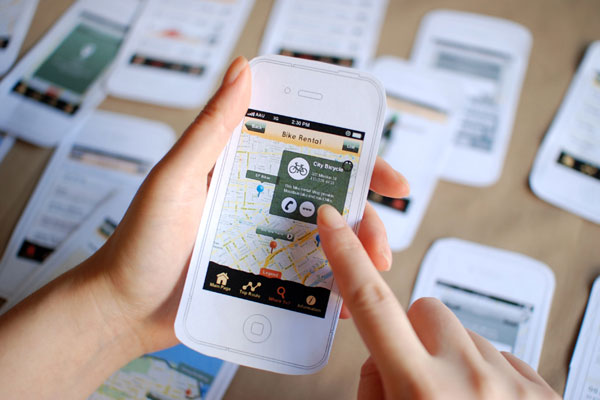 Session Recap
Modern UI design principles

MVP, listening to feedback & rapid iteration

Windows 10 & hybrid app challenge

Design processes & consumerization of enterprise

Solving unfamiliar problems via contextual inquiry

Validating results with UX testing
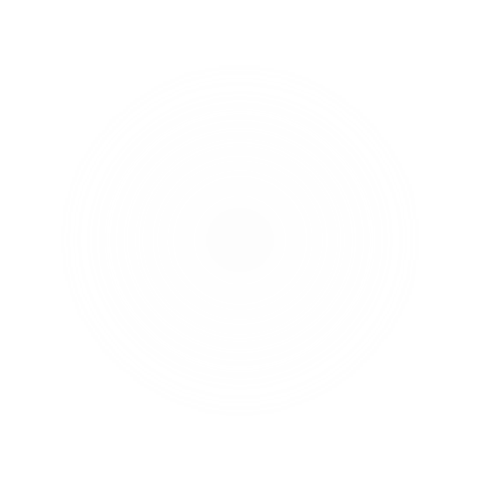 Related Ignite NZ Sessions
1
Windows 10 Ask Me Anything
Fri 1:55pm
2
The Network Effect of Bad UX
Find me later at…
Closing  drinks Fri 3:00-4:30pm
Twitter @attaelayyan
Skype atta.elayyan
Email atta@LWAsolutions.com
3
If your idea is great, your wireframes
Should suck. Startup tips for NZ
Microsoft Virtual Academy
Resources
TechNet & MSDN Flash
Free Online Learning
http://aka.ms/mva
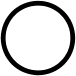 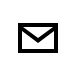 Subscribe to our fortnightly newsletter
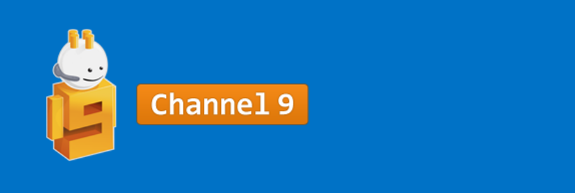 http://aka.ms/technetnz http://aka.ms/msdnnz
Sessions on Demand
http://aka.ms/ch9nz
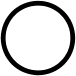 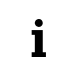 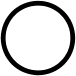 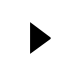 Complete your session evaluation now and be in to win!
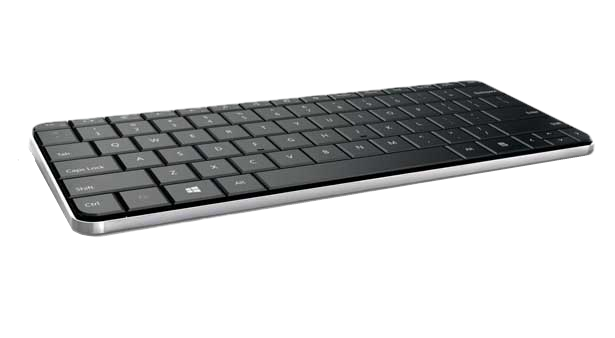 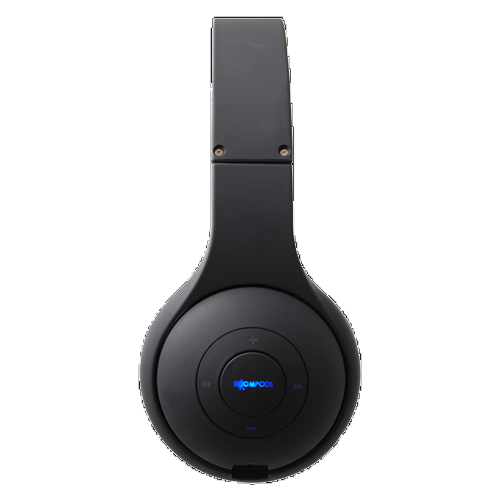 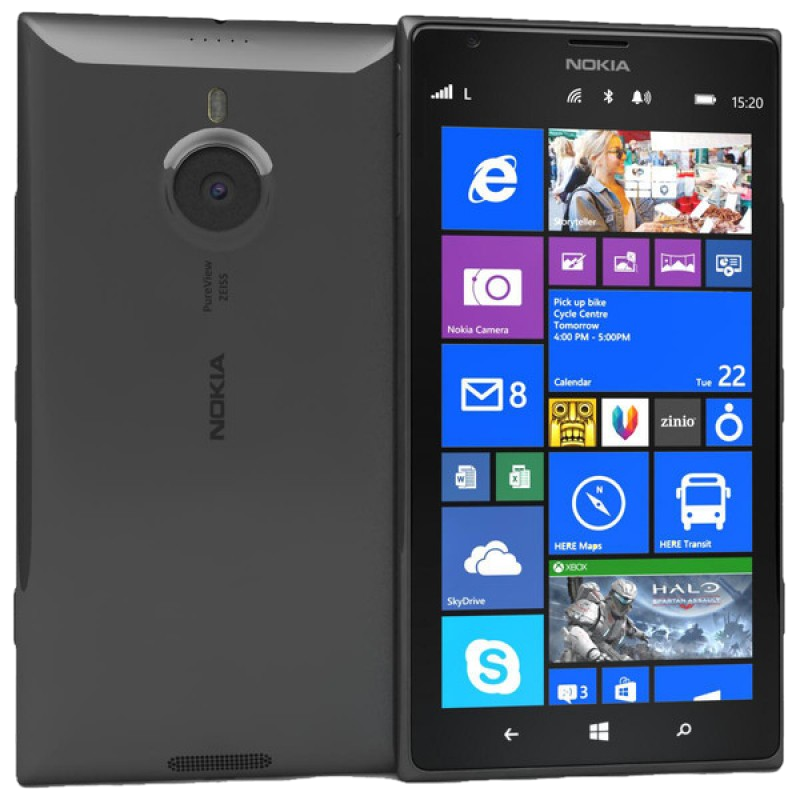 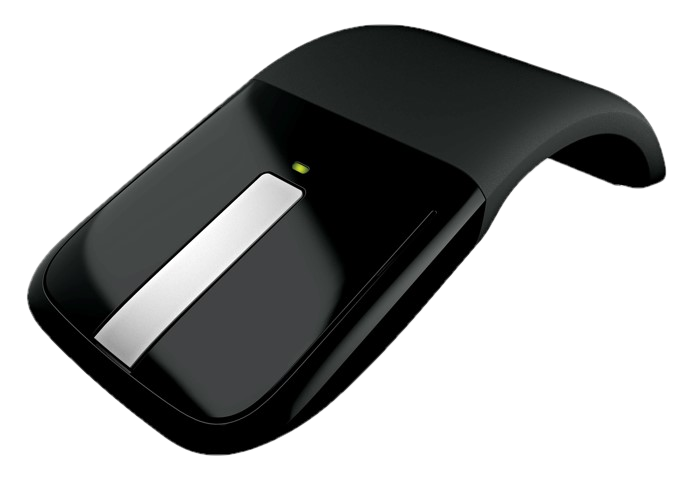